French word patterns collection
Date updated: 13/12/22
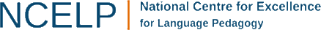 [Speaker Notes: Artwork by Chloé Motard. All additional pictures selected are available under a Creative Commons license, no attribution required.
Native teacher feedback provided by Sarah Brichory.

Learning outcomes (lesson 1):
Introduction of SSC [e]
Introduction of [first, second and third person plural forms of être]
Word frequency (1 is the most frequent word in French): 
7.2.1.2 (introduce) frère [1043], sœur [1558], parent [546], ouvert [897], prudent [1529], strict [1859], jeune [152]
7.1.2.6 (revisit) jouer [219], manger [1338], écouter [429], chanter [1820], étudier [960], ils, elles, fruit [896], radio [1526], histoire [263] 
7.1.2.1 (revisit) ciel [1538], comme [32], couleur [1211], rêve [1313], sable [3263], vague [1493], bleu [1216], jaune [2585], rouge [987], vert [1060], violet [>5000] 
Source: Londsale, D., & Le Bras, Y.  (2009). A Frequency Dictionary of French: Core vocabulary for learners London: Routledge.

The frequency rankings for words that occur in this PowerPoint which have been previously introduced in NCELP resources are given in the NCELP SOW and in the resources that first introduced and formally re-visited those words. 
For any other words that occur incidentally in this PowerPoint, frequency rankings will be provided in the notes field wherever possible.]
Cognates: French word adds -e (modern ➜ moderne)
Introduction: 9.1.1.1
grammaire
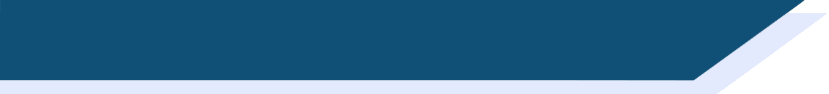 Les mots avec ‘-e’
we can add -e to some nouns and adjectives that end with a consonant in English to make the French word
text
modern
moderne
texte
What would the following words be in French?
artist (m)
symbol (m)
terrorism (m)
Choose one and write a sentence in French.
Translate these sentences.
1. Je traduis le texte.
2. My family’s house is very modern.
I translate the text.
La maison de ma famille est très modern.
l’artiste (m)
le symbole (m)
le lerrorisme (m)
[Speaker Notes: Timing: 4 minutesAim: To introduce cognates that are created by adding -e to English nouns or adjectives.Procedure:1. Introduce the word pattern, clicking to reveal explanation and examples.2. Students translate sentences to practise.
3. Click to reveal answers.
4. Students apply the rule to the English words in the pink box.
5. Click to reveal answers.
6. Students write a sentence incorporating a word of their choice]
Suffixes: English '-ly' ➜ French '-ment’ (première ➜ premièrement)
Introduction: 9.1.1.3
*sûr = safe
parler
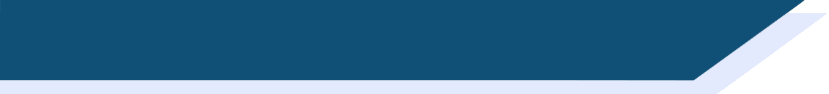 Quel est l’adverbe ?
Forme des adverbes en –ment.
Adjective base
Feminine form
Adverb
generally
sadly
lastly
surely
quickly
ambitiously
strictly
naturally
général
générale
généralement
general
1
sad
triste
triste
tristement
2
dernier
dernière
dernièrement
last
3
sure*
sûr
sûre
sûrement
4
rapide
rapide
rapidement
quick
5
ambitious
ambitieux
ambitieuse
ambitieusement
6
strict
stricte
strictement
strict
7
natural
naturel
naturelle
naturellement
8
[Speaker Notes: Timing: 4 minutes

Aim: Oral production of adverbs containing SSC [en/an]; applying word pattern knowledge (creating adverbs by adding –ment to feminine adjective form); vocabulary recall.

Procedure:
1. Students read the list of English words. Explain that although they don’t yet know these words in French, they have all the knowledge they need to produce them.
2. Guide students through the first example. First, ask them what the adjectival form of ‘generally’ is, and have them recall the French (all the adjectives needed to complete the activity have been taught previously). 
3. Second, ask students to produce the feminine form of the adjective.
4. Third, ask them to add the –ment ending and say the word aloud.
5. Students repeat steps 2-4 for seven further examples.
6. Click to bring up answers one by one. Click on the audio button to hear the adverb said by a native speaker. Students repeat.

Transcript
généralement
tristement
dernièrement
sûrement
rapidement
ambitieusement
strictement
naturellement

Word frequency of unknown words (1 is the most frequent word in French): généralement [1710], dernièrement [>5000], tristement [>5000], sûrement [1750], rapidement [593], ambitieusement [>5000], strictement [2813], naturellement [2036]
Source: Londsale, D., & Le Bras, Y.  (2009). A Frequency Dictionary of French: Core vocabulary for learners London: Routledge.

Word frequency of cognates (1 is the most frequent word in French): former [486], adverbe [>5000], sûr [270]
Source: Londsale, D., & Le Bras, Y.  (2009). A Frequency Dictionary of French: Core vocabulary for learners London: Routledge.]
Suffixes: English '-ive' ➜ French '-if'(active ➜ actif)
Introduction: 9.1.1.5
grammaire
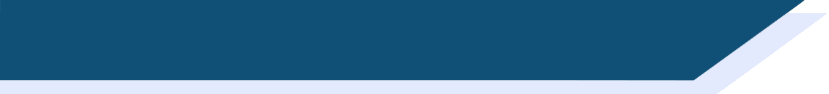 La féminisation des adjectifs
You already know various ways to make a masculine adjective feminine.

Here is another rule:

						masculine		feminine
change –if to –ive 				actif			active
						négatif		négative
[Speaker Notes: Timing: 1 minute

Aim: To introduce –if/-ive adjective endings.

Procedure:
1. Introduce –if/-ive adjective endings.
2. Ensure students connect them with masculine/feminine.]
lire
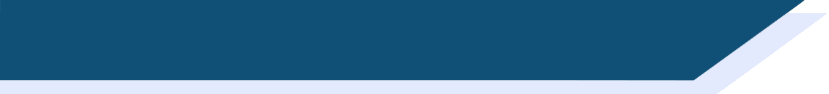 C’est qui ?
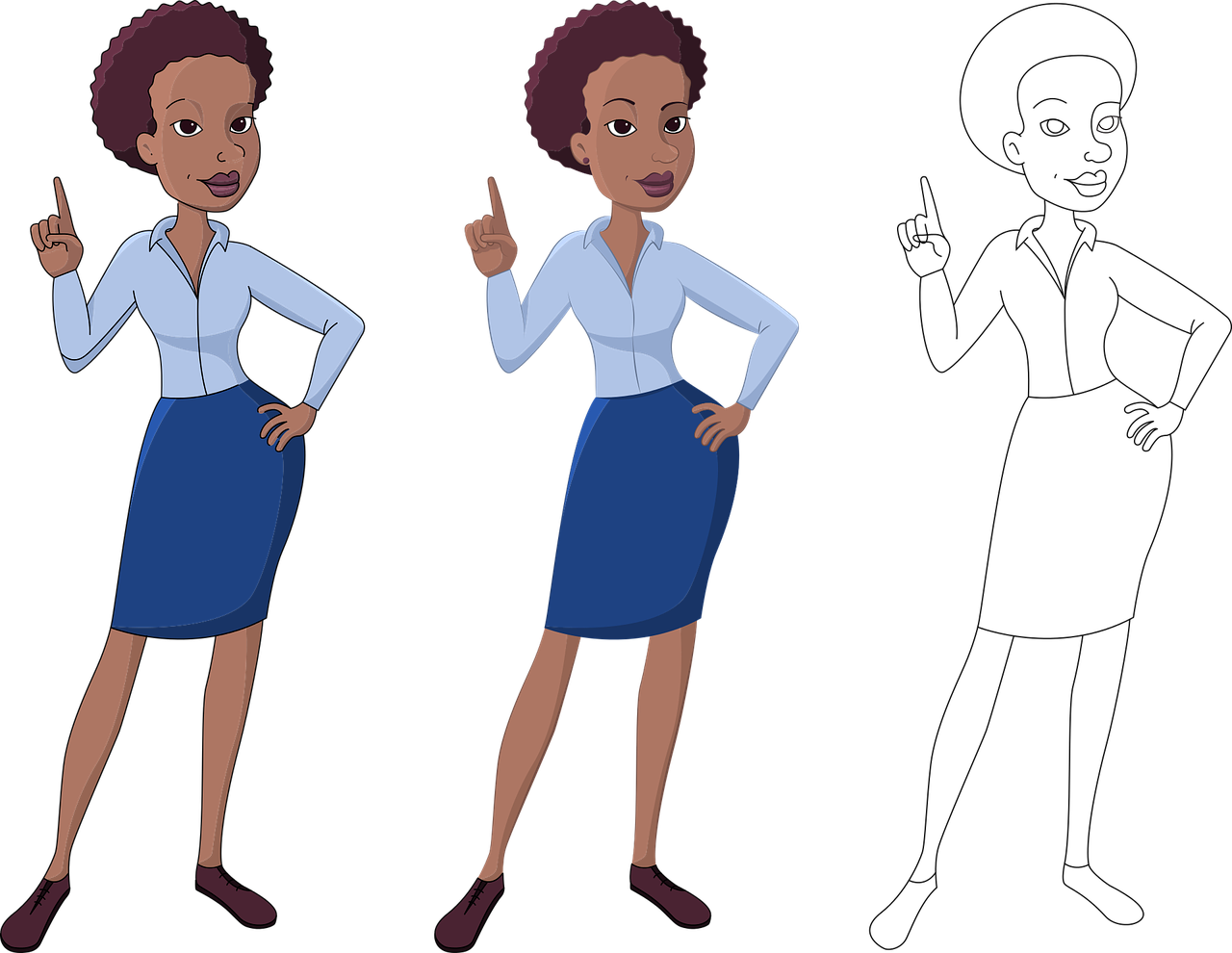 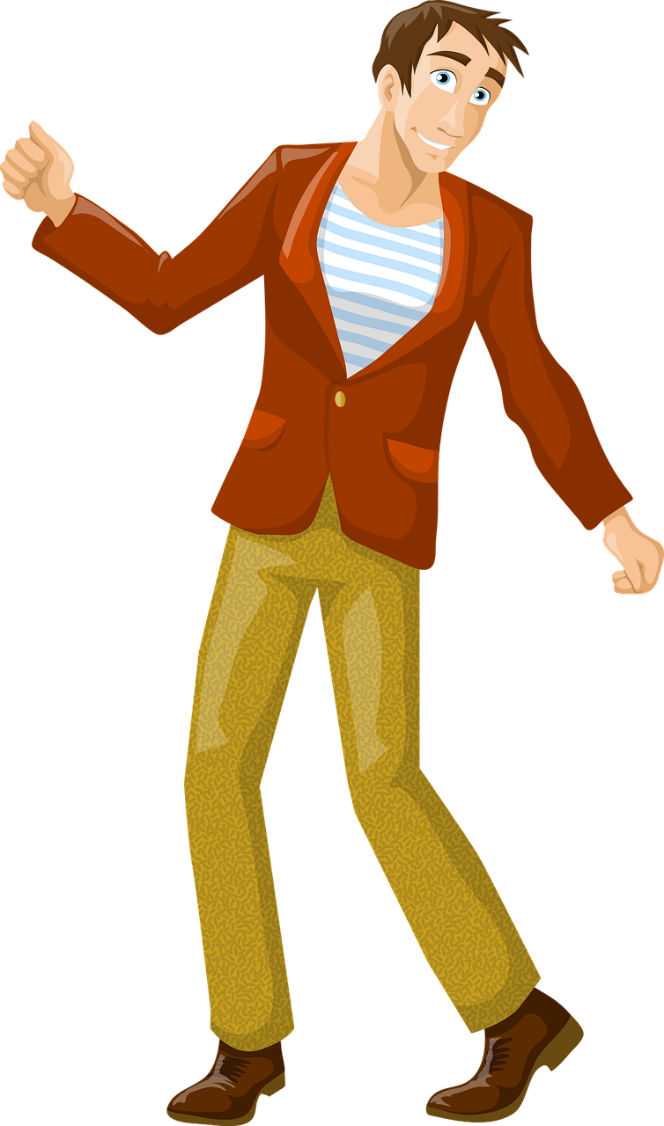 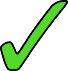 Jennifer
Yannick
__________ est active.
Jennifer est active.
[Speaker Notes: Timing: 2 minutes (This is slide 1/4).

Aim: Written recognition of –if/-ive adjectives and connecting these with meaning (masculine/feminine).

Procedure:
1. Students read the sentence and decide whether it refers to the male character or the female character.
2. Click to reveal the answer.
3. Click again to reveal the full sentence.

Word frequency (1 is the most frequent word in French): 
Source: Londsale, D., & Le Bras, Y.  (2009). A Frequency Dictionary of French: Core vocabulary for learners London: Routledge.]
lire
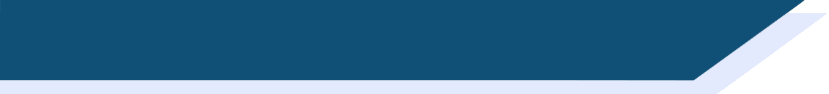 C’est qui ?
*compréhensif = understanding

This links to a verb you already know: ‘comprendre’ = to understand
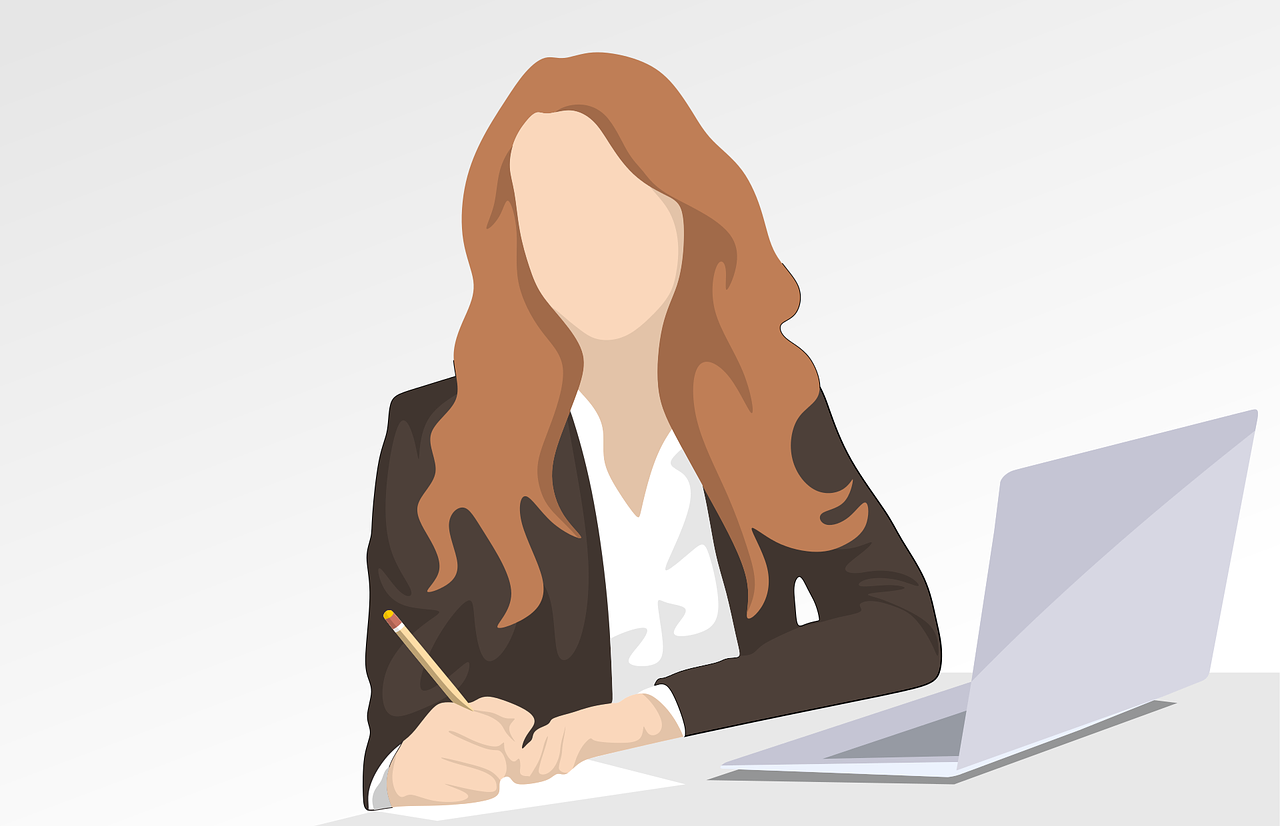 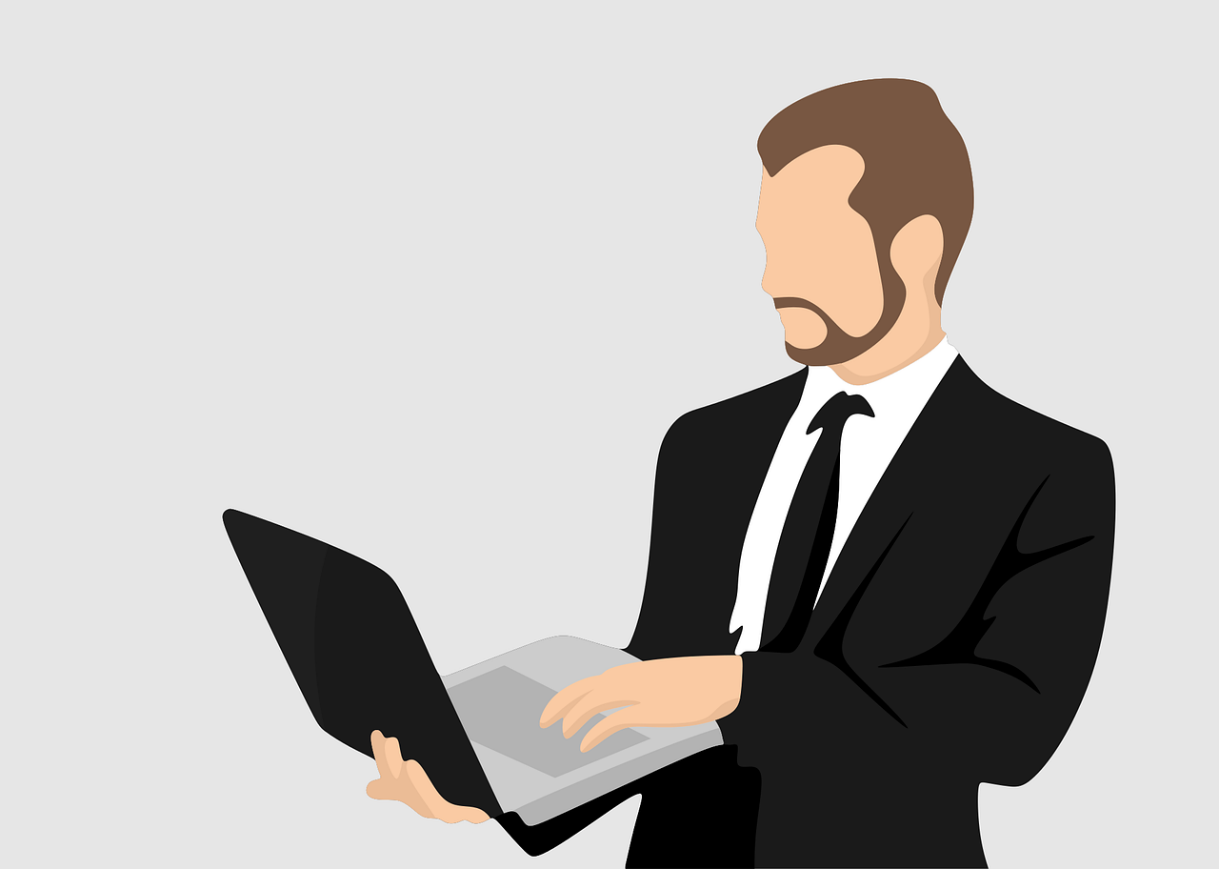 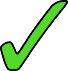 __________ est compréhensif.
Simon est compréhensif.
Jeanne
Simon
[Speaker Notes: This is slide 2/4.
Word frequency of unknown words used (1 is the most frequent word in French): 
compréhensif [<5000]
Source: Londsale, D., & Le Bras, Y.  (2009). A Frequency Dictionary of French: Core vocabulary for learners London: Routledge.]
lire
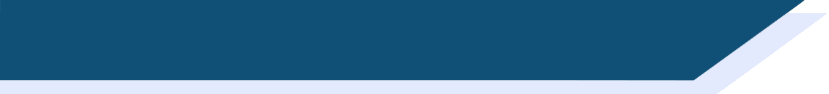 C’est qui ?
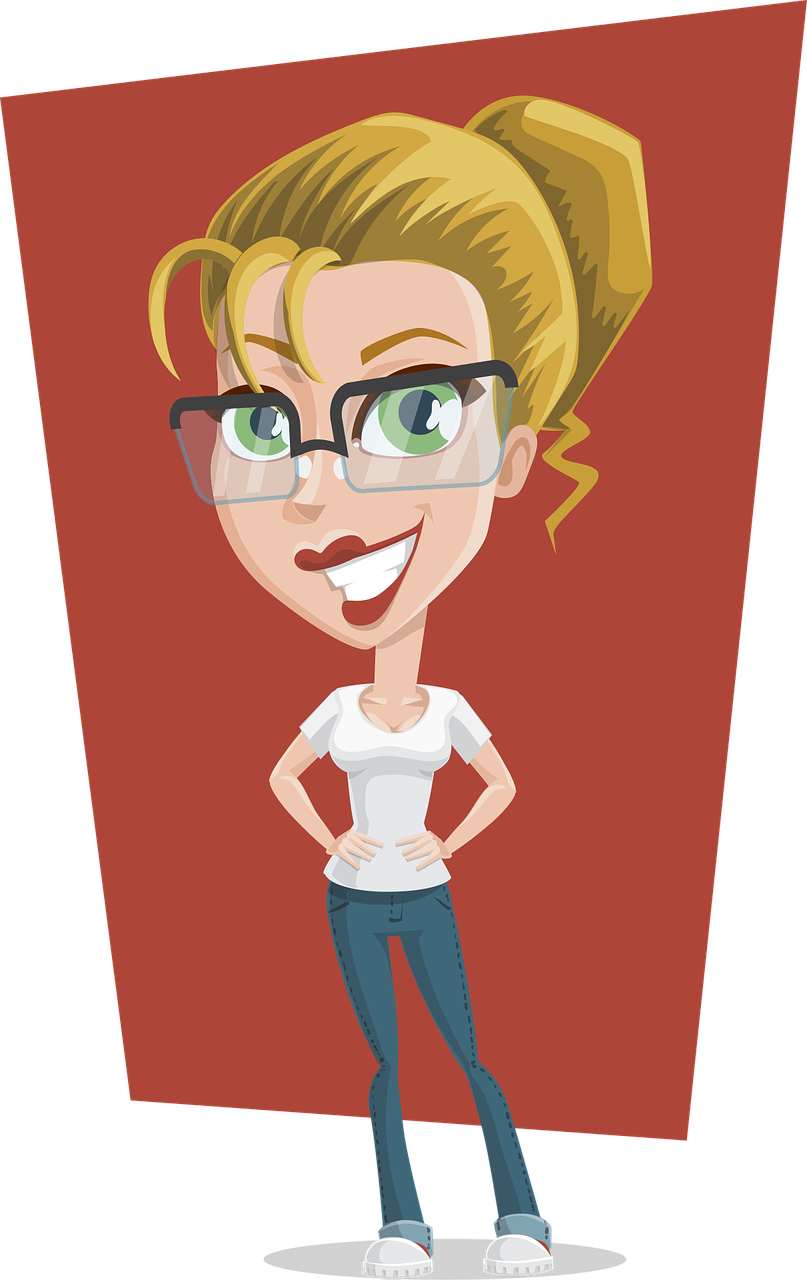 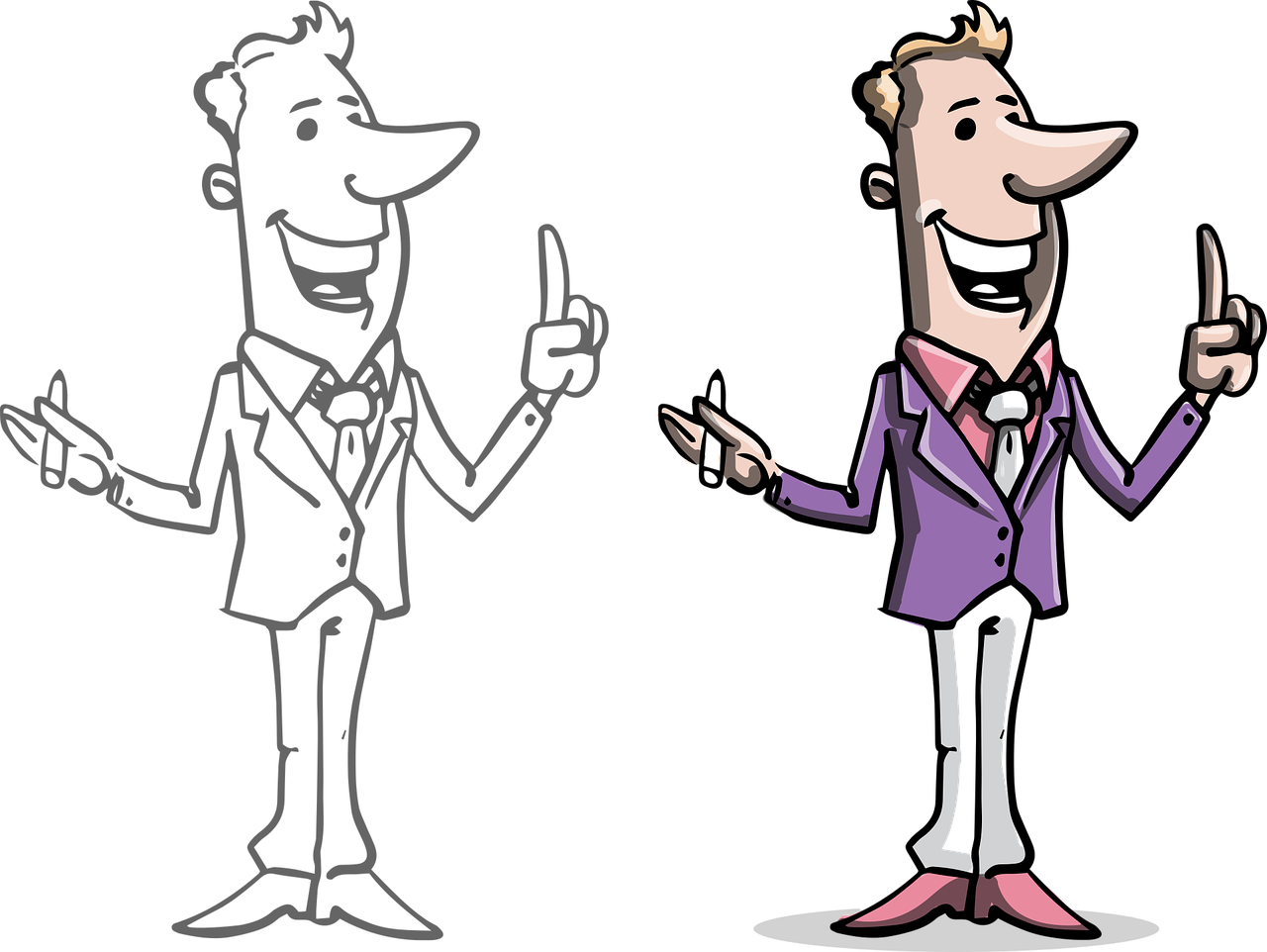 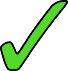 Thérèse
Pascal
__________ est créatif.
Pascal est créatif.
[Speaker Notes: This is slide 3/4.

Word frequency of cognates used (1 is the most frequent word in French): 
créatif [<5000]
Source: Londsale, D., & Le Bras, Y.  (2009). A Frequency Dictionary of French: Core vocabulary for learners London: Routledge.]
lire
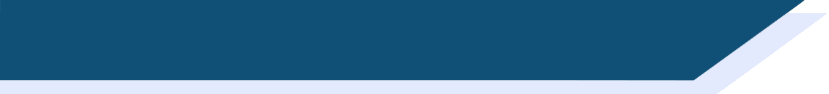 C’est qui ?
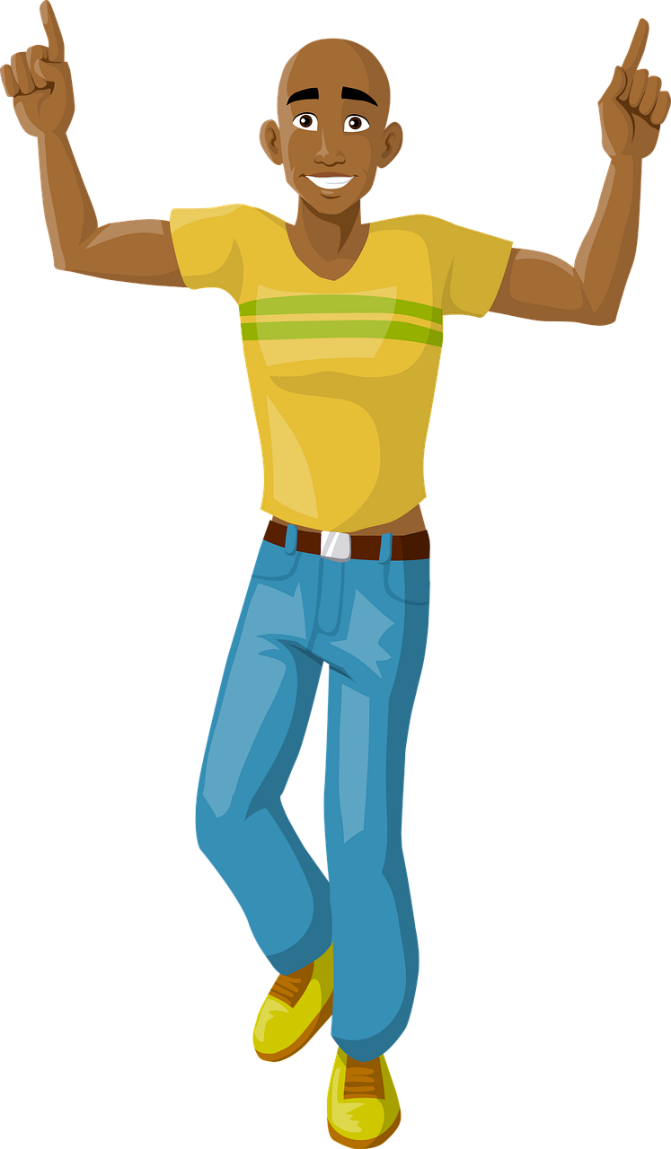 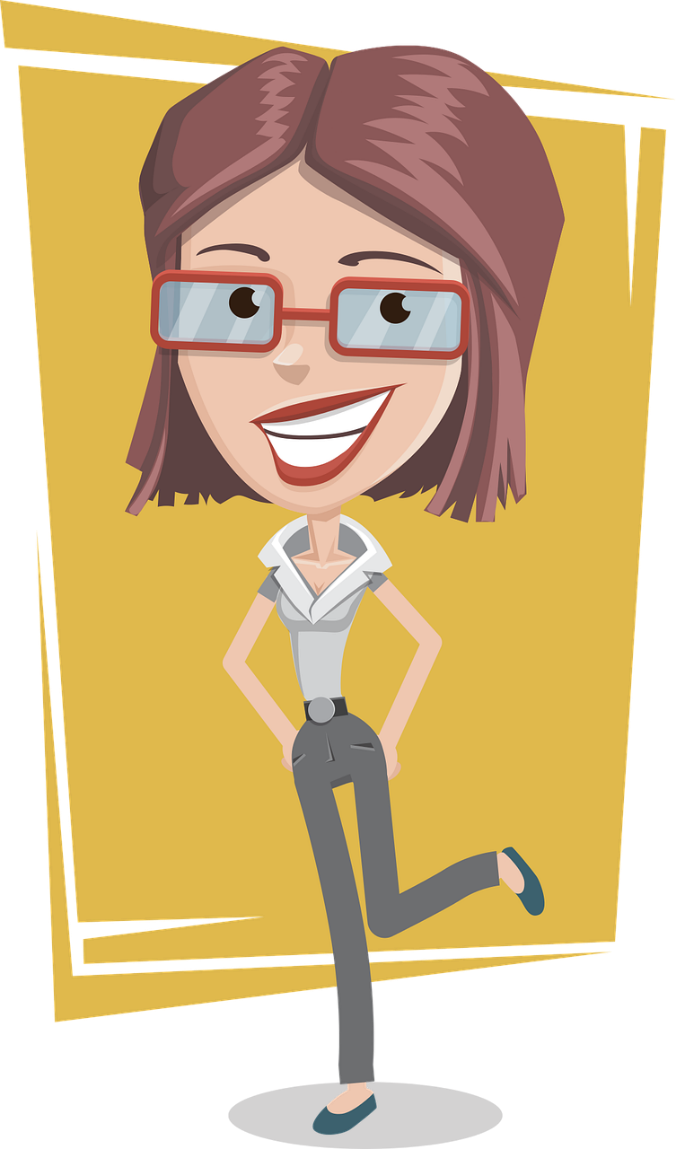 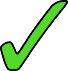 Denise
Francis
Denise est sportive.
__________ est sportive.
[Speaker Notes: This is slide 4/4.]
écouter / écrire
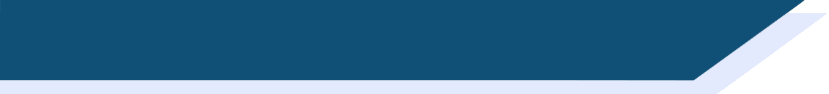 Les collègues
Léa et Sophie décrivent ses collègues. De qui parlent-elles ?
Écris des phrases pour décrire Anne et Christophe.
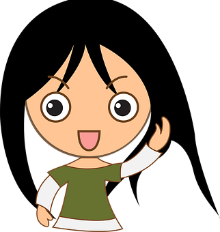 1
1
Christophe est sportif.
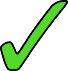 2
2
Anne est toujours active.
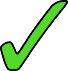 Anne
3
3
Anne est créative.
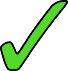 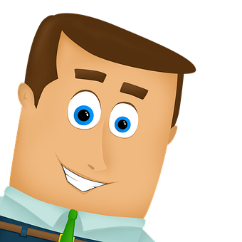 4
4
Christophe est un peu agressif.
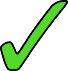 5
5
Anne est compréhensive.
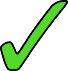 6
6
Christophe est actif.
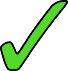 Christophe
[Speaker Notes: Timing: 5 minutes

Aim: Aural recognition of adjectives ending in -if/-ive and connecting these with meaning (people identifying as male/female). Written production adjectives ending in -if/-ive.

Procedure:
1. Click the numbers to hear audio with the name of the character obscured. Note cognates (rather than known words) are used in examples 3., 4. and 5. 
2. Students listen and decide based on the adjective they hear whether they think Léa and Sophie are describing Anne or Christophe.
3. Students listen again and note the adjective in English.
4. Click to reveal English.
5. Students reconstruct the original French sentences from their notes to describe Anne and Christophe.
6. Listen and check. Click the numbers in the last column to play the full audio.

Differentiation: Classes who need more support could listen to the full audio first, then try to reconstruct the French from their notes (i.e., swap steps 5 & 6 in the list above).
Transcript:
1. [Christophe] est sportif.
2. [Anne] est toujours active.
3. [Anne] est créative.
4. [Christophe] est un peu agressif.
5. [Anne] est compréhensive.
6. [Christophe] est actif.
Word frequency of cognates used (1 is the most frequent word in French): agressif [3059], créatif [>5000]
Source: Lonsdale, D., & Le Bras, Y.  (2009). A Frequency Dictionary of French: Core vocabulary for learners London: Routledge.]
Prefixes: re- + verb(to do again)(faire ➜ refaire)
Introduction: 9.1.1.7
phonétique
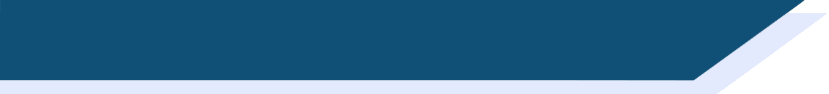 re- + verbe
We can add re- to many verbs to create a new verb.

Like in English, re- before a verb often means doing the action again. e.g.:
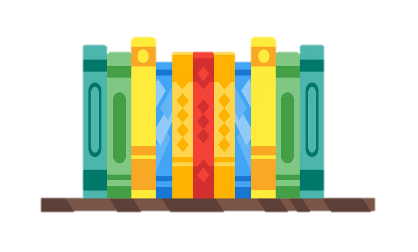 re- + faire (to do, doing)  refaire (to do again/to redo)
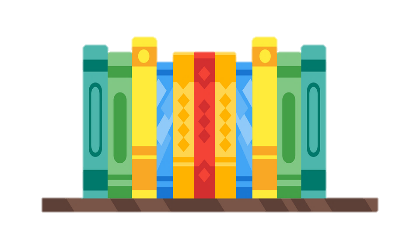 Here, we add re- in English too. Notice the difference in pronunciation!
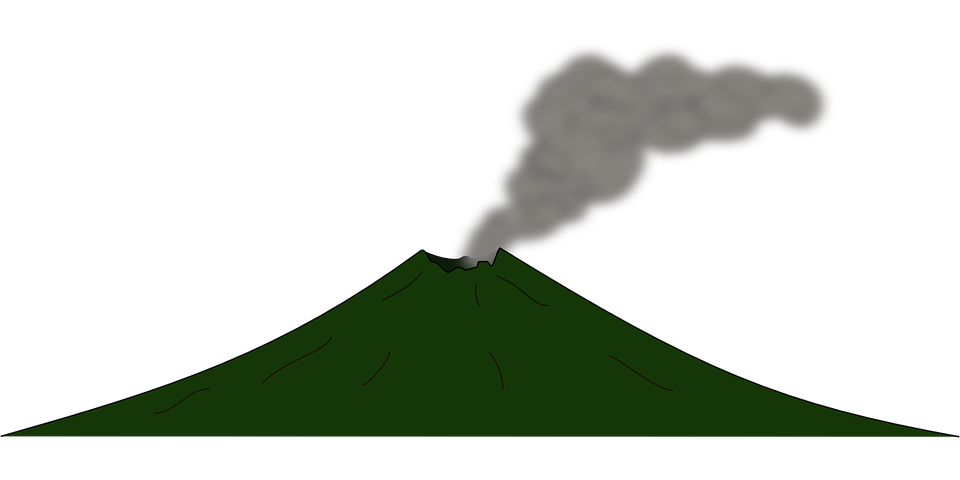 re- + mettre (to put, putting)  remettre (to put back, putting back)
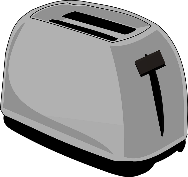 Here, the new verb has a more specific meaning.
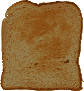 [Speaker Notes: Timing: 2 minutes

Aim: To introduce the re- + verb word pattern and connect this prefix with SSC [e]; to ‘break’ the association between English prefix re- and the sound ‘ree’.NB: this word pattern will not feature in NCELP assessments.

Procedure:
1. Click to animate the explanation. 
2. Highlight that the prefix re- has the SSC [e]. 
3. Click on the verbs to hear them pronounced by a native speaker. Students repeat.
4. Draw attention to the difference in pronunciation between the re- in refaire and the re- in ‘redo’. Have students say the English and French side by side several times.
5. Students already know the verb remettre as it is introduced as part of this week’s vocabulary set. If students ask why the translation given is a little different, explain that remettre can have the general meaning to put again’ mettre encore), but it is most commonly used to mean specifically putting something back (again) where it came from.]
*à haute voix = aloud
lire / parler
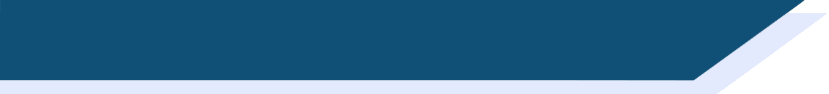 re- + verbe
Utilise la règle re- + verbe pour traduire ces verbes.

Ensuite, dis le mot à haute voix*.
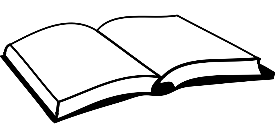 1
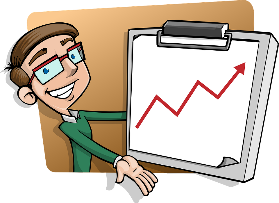 2
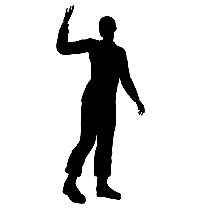 3
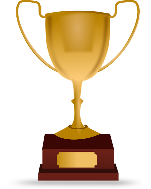 4
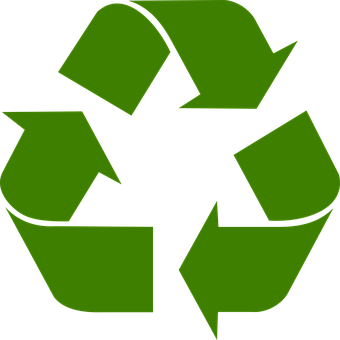 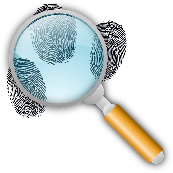 5
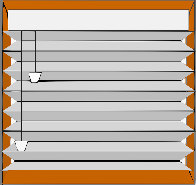 6
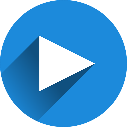 7
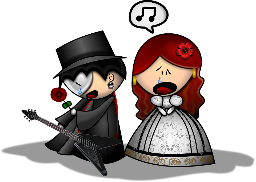 8
[Speaker Notes: Timing: 3 minutes

Aim: Oral production of words containing SSC [e]; applying word pattern knowledge by adding the prefix re- to known words to create a new word; vocabulary recall.

Procedure:
1. Students read the list of English words. Explain that even though they don’t know these words in French, they will be able to produce them by recalling the ‘main verb’ (the part of the verb phrase after ‘re-’ or before ‘again’) and adding the re- prefix.
2. Once students have created the new word, ask them to say the word aloud. This will give them the opportunity to practise producing the SSC [e]. Depending on regional accent, the re- prefix may be pronounced similarly to French (‘rih-’) or differently (‘ree-’). Draw attention to this and ask students to say the verbs side by side.
3. Click the number button on the left to hear the new word said by a native speaker. Students repeat.

Transcript:
relire
remontrer
repartir 
regagner
retrouver
refermer
rejouer
recréer

Word frequency (1 is the most frequent word in French): relire [4170], remontrer [>5000], repartir [2150], regagner [3491], retrouver [244], refermer [3759], rejouer [>5000], recréer [<5000]
Source: Londsale, D., & Le Bras, Y.  (2009). A Frequency Dictionary of French: Core vocabulary for learners London: Routledge.]
Cognates: English -c, -ck, -k or -ical ➜ French -que)
Introduction: 9.1.2.1
qu
musique
quatre
?
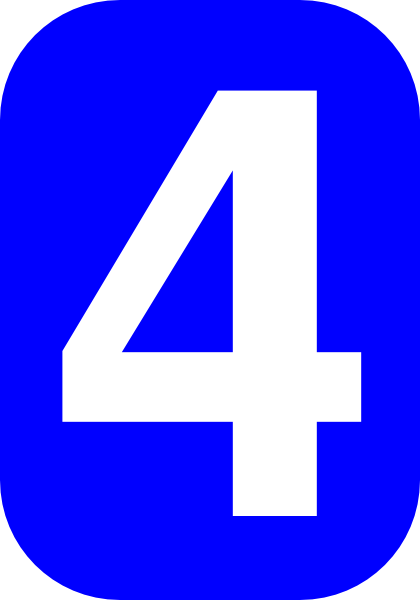 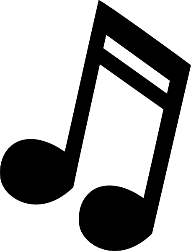 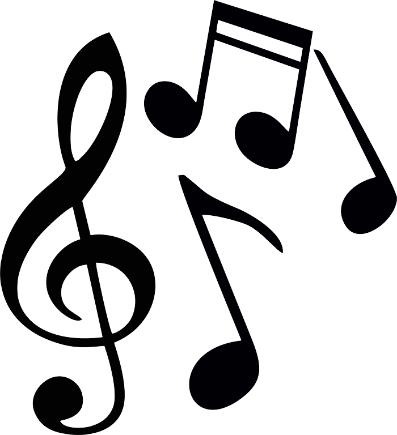 question
unique
expliquer
[to explain]
[unique; only]
manquer
[to miss/be missing]
[Speaker Notes: Timing: 2 minutes

Aim: To introduce/consolidate SSC [qu]

Procedure:
1. Introduce and elicit the pronunciation of the individual SSC [qu] and then the source word again ‘question’ (with gesture, if using).2. Then present and elicit the pronunciation of the five cluster words.
The cluster words have been chosen for their high-frequency, from a range of word classes, with the SSC (where possible) positioned within a variety of syllables within the words (e.g. initial, 2nd, final etc.). Additionally, we have tried to use words that build cumulatively on previously taught SSCs (see the Phonics Teaching Sequence document) and do not include new SSCs. Where new SSCs are used, they are often consonants which have a similar symbol-sound correspondence in English.
Word frequency (1 is the most frequent word in French): quarte [283]; musique [1139] expliquer [252]; manquer [583]; unique [402]; question [144].Source: Londsale, D., & Le Bras, Y. (2009). A Frequency Dictionary of French: Core vocabulary for learners London: Routledge.]
écouter / écrire
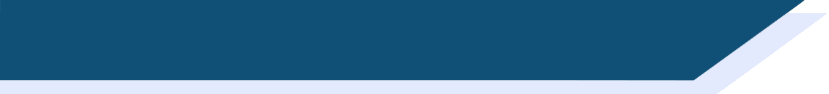 Mots qui finissent par -que
As you know, we can translate the French word ending -que with the English word endings  -c, -ck and –k.
We can also translate French word ending -ique with the English ending -ical:
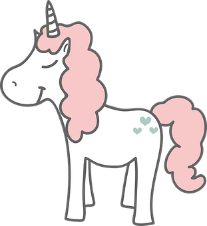 magique (magic OR magical)
historique (historic OR historical)
Note: fantastic (great) and fantastiscal (strange, unreal) have different meanings.
fantastique (fantastic OR fantastical)
The only difference in these cognates is the word ending.
In French it’s -ique, but in English it’s -ical. How are these endings pronounced?
[Speaker Notes: Timing: 2 minutes

Aim: To revise and expand knowledge of the French word ending –que and its English equivalent equivalents; to introduce the English ‘-ical’ ➜ French ‘-ique’ word pattern and connect these with SSCs [i] and [qu].

1. Click to reveal the explanation. 
2. Remind students that SSC [i] sounds different in English and French. Practise pronouncing the endings French ‘-ique’ and English ‘-ical’, focusing on the [i] pronunciation and the [qu] spelling.
3. Click on the French word to hear it said by a native speaker. Students repeat, and then say the English.

Transcript:
fantastique
historique
magique

Word frequency (1 is the most frequent word in French): magique [3530]
Source: Londsale, D., & Le Bras, Y.  (2009). A Frequency Dictionary of French: Core vocabulary for learners London: Routledge.]
écrire / parler
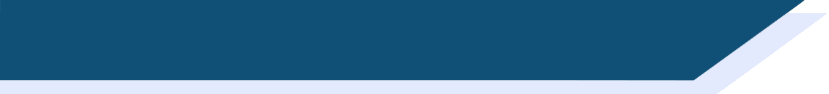 Mots qui finissent par -ique
C’est quoi en français ?
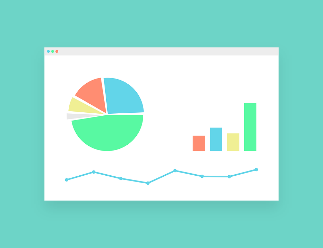 1
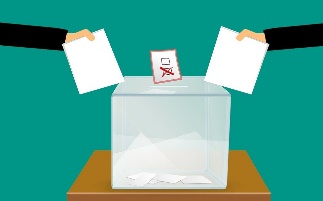 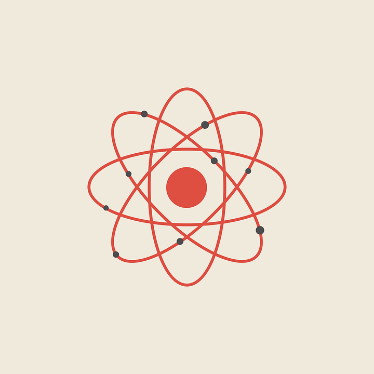 2
3
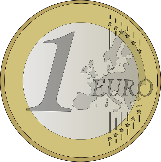 4
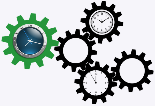 5
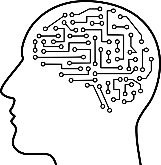 6
7
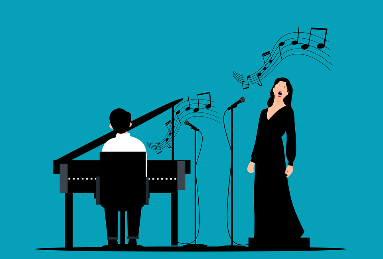 8
[Speaker Notes: Timing: 5 minutes

Aim: Oral production of words containing SSC [qu]; application of English-French word patterns.

Procedure:
1. Students translate the English words into French, applying the knowledge of French-English word patterns covered on the previous slide.
2. Click to reveal answers. 
3. Click on the audio button to hear the words pronounced by a native speaker.
4. Students repeat and then say the English translation aloud, focusing on the pronunciation of –ic(al)/-ique.

Transcript:
 statistique 
 politique
 physique
 économique
 technique
 logique
 typique
 musique classique

Word frequency of cognates used (1 is the most frequent word in French): 
statistique [1901], politique [128], physique [1146], économique [261], technique [592], logique [1107], typique [4178], classique [1845], 
Source: Londsale, D., & Le Bras, Y.  (2009). A Frequency Dictionary of French: Core vocabulary for learners London: Routledge.]
Vocabulaire
parler
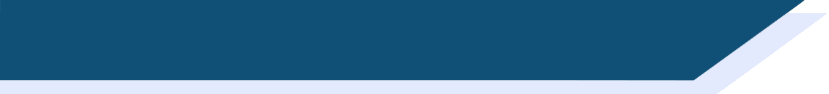 Vocabulaire
D
A
B
E
C
[to prevent, preventing]
[to respect, respecting]
[essential]
[useful]
[fantastic]
J
I
G
H
F
[to practise, practising]
[to risk, risking]
[castle, palace]
[historic]
[region]
[Speaker Notes: Timing: 5 minutes

Aim:  To revise in oral modality 10 items of vocabulary, within a limited time frame.
Procedure:
1. Write A-J in books. (or treat as a whole class oral activity)
2. Click / press enter to flash an English word. It will disappear after 3 seconds.
3. Students try to say the French equivalent before the 3 seconds is up.

Answers:
a. respecter
b. utile
c. fantastique
d. empêcher
e. essentiel
f. historique
g. la région
h. pratiquer
i. risquer
j. le château]
Noun and adjective pairs:adjective + article ➜ noun (+/- capital letter)(nouveau ➜ le nouveau;
Introduction: 9.1.2.2
Nouns for nationalities begin with a capital letter in French.
vocabulaire
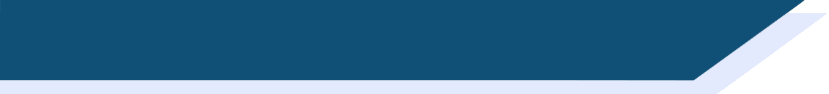 Adjectives used as nouns
Remember, nationality adjectives can become nouns if we add an article:
français  →  le Français				canadien → le Canadien
French (adj.) → French person (m.)			Canadian (adj.) → Canadian person (m.)

Religion adjectives follow the same pattern:
chrétien → le chrétien					musulman → le musulman
Christian (adj.) → Christian (person)			Muslim (adj.) → Muslim (person)

Many other adjectives also follow this pattern:
nouveau → le nouveau				petit → le petit
new → the new one					small → the small one

Remember, we don’t use a word for ‘a’ after ‘être’ with nouns for nationalities or jobs. The same applies to nouns for religious identities, or any other nouns to describe identities.
Religious identities don’t begin with a capital letter in French.
[Speaker Notes: Timing: 2 minutes

Aim: Introduction of adjectives used as nouns.

Procedure:
1. Click to reveal explanations.
2. Ensure understanding.
3. Draw attention to the English translation of more general adjectives used as nouns (adjective + ‘one’)]
écouter
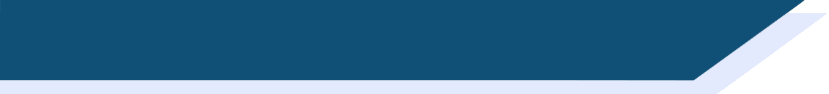 C’est qui ?
B
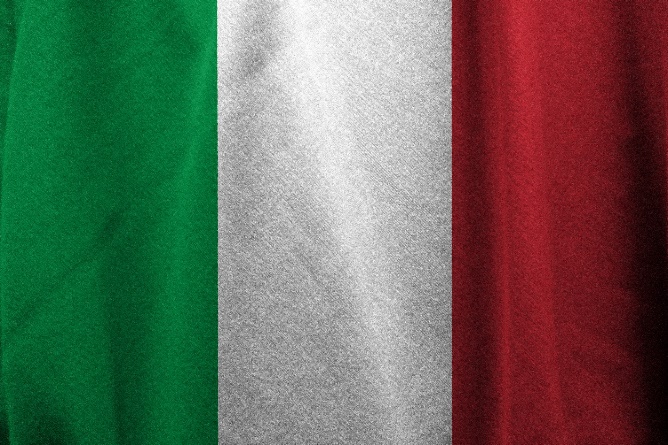 A
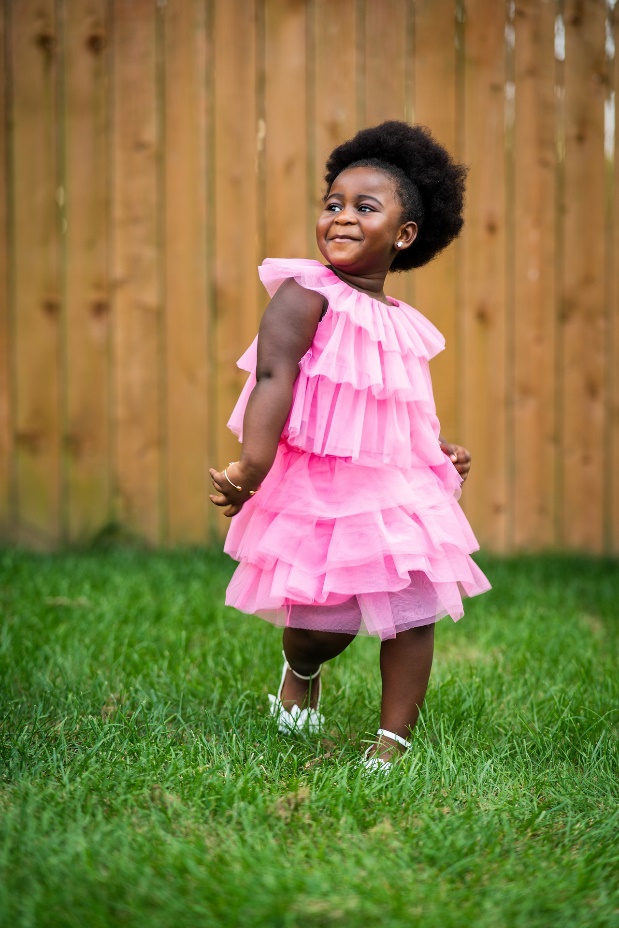 C
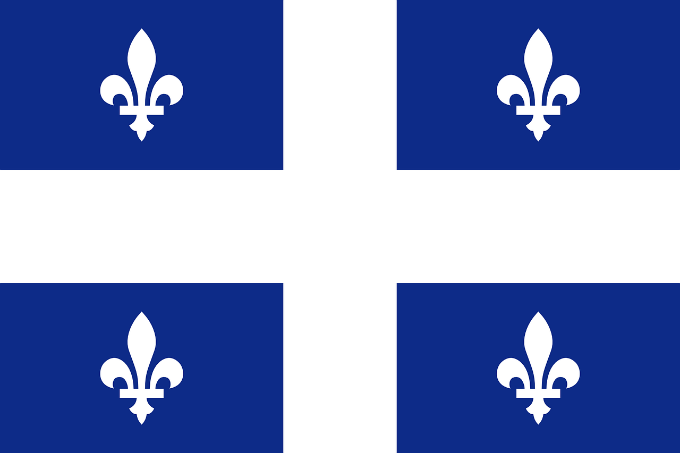 D
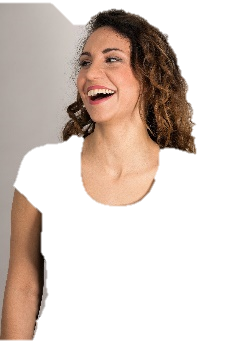 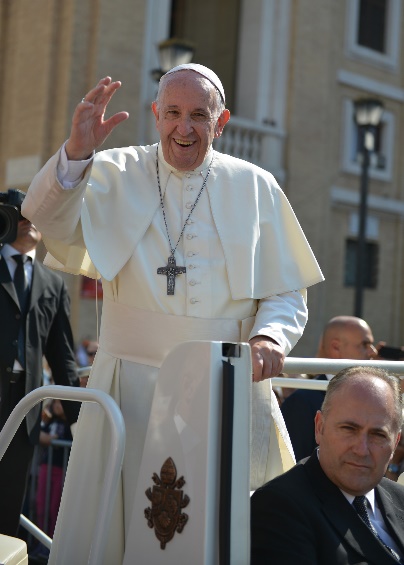 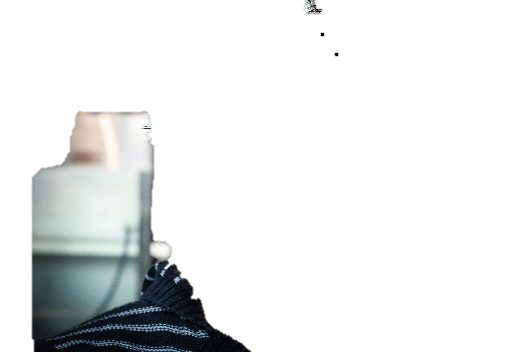 C
1
A
2
D
3
E
G
H
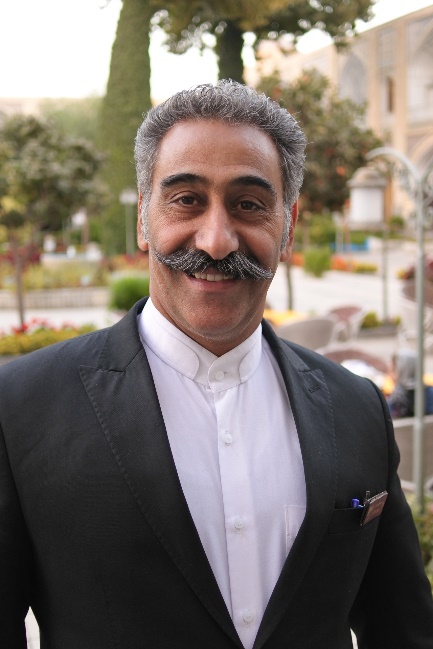 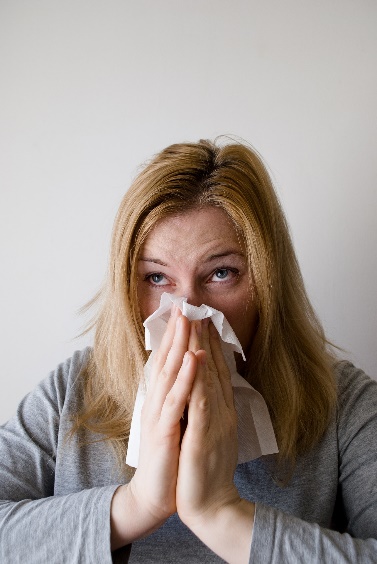 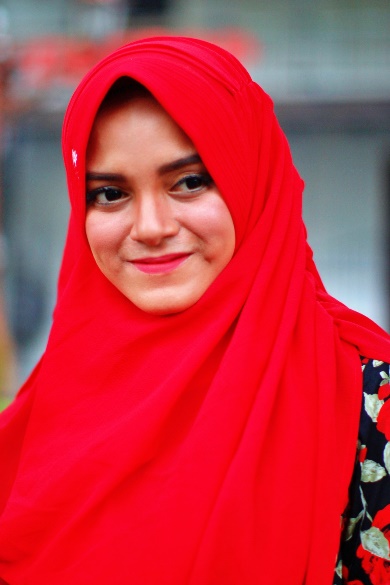 G
4
F
H
5
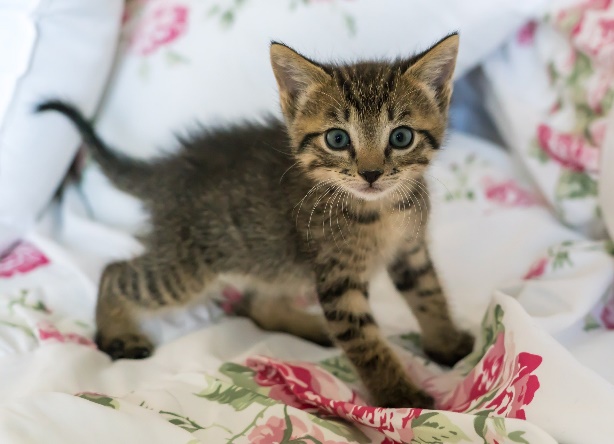 F
6
B
7
E
8
[Speaker Notes: Timing: 5 minutes

Aim: Aural recognition of (known) adjectives used as (unknown) nouns.

Procedure:
1. Ensure recognition of flags. (A – Québec, D – Italy)
2. Click the buttons to play the audio.
3. Students write 1-8 and write the letter of the picture that matches the word they hear.
4. Click to reveal the answers.
5. Elicit suggestions of translations into English. (Suggestions: A – man from Quebec, B – the young girl, C – Christian (man), D – Italian (woman), E – ill woman, F – little one, G – happy man, H – Muslim (woman)

Transcript:
1. le chrétien
2. le québécois
3. l’italienne
4. l’heureux
5. la musulmane
6. le petit
7. la jeune
8. la malade]
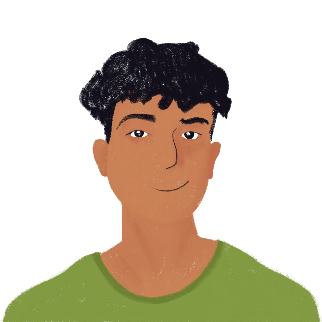 lire
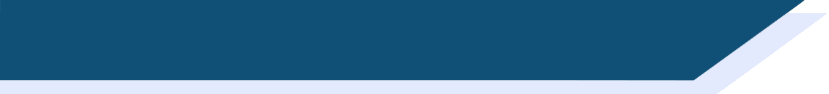 La religion en France
*prier = to pray
Are the words in bold nouns or adjectives?
TIPS
Adjectives usually come before or after nouns.
Nouns usually have an article, and sometimes have a capital letter.
Nouns are usually before a verb.
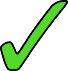 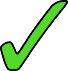 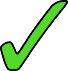 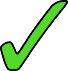 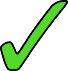 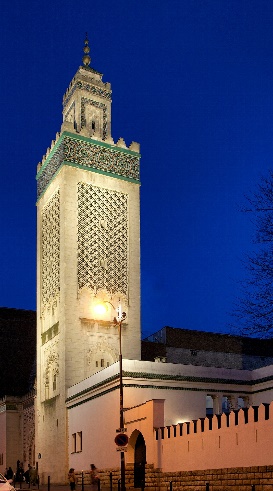 La Grande Mosquée de Paris
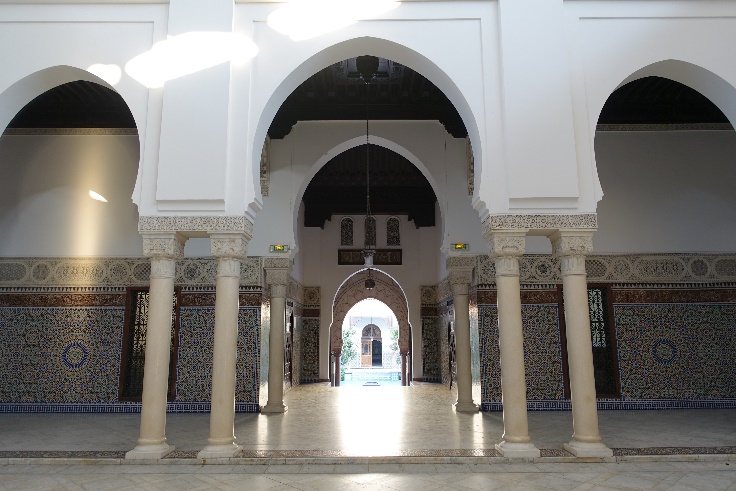 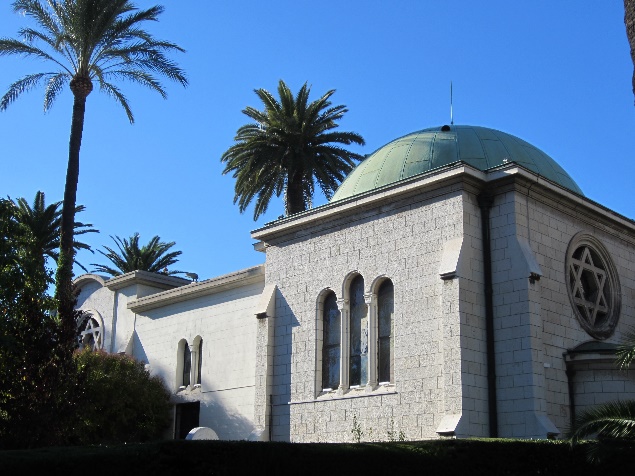 La Synagogue de Cannes
[Speaker Notes: Timing: 5 minutes [slide 1/2]

Aim: Written recognition of adjectives and nouns in context; reading comprehension.

Procedure:
1. Remind students of clues that can help to distinguish between adjectives and nouns.
2. Bubble disappears on click.
3. Students write 1-10 and note whether the word in bold in each sentence is used as a noun or an adjective, using the sentence context to help them.
4. Click to reveal answers.
5. Oral translation of sentences.
6. Present the types of religious buildings. 

Word frequency of unknown words used (1 is the most frequent word in French): 
prier [1645], basilique [>5000], cathédrale [>5000]

Word frequency of cognates used (1 is the most frequent word in French):mosquée [>5000], catholique [1578], certain [110], synagogue [>5000]
Source: Lonsdale, D., & Le Bras, Y.  (2009). A Frequency Dictionary of French: Core vocabulary for learners London: Routledge.

Courtyard @ Grande Mosquée de Paris @ Paris by Guilhem Vellut is licensed under CC BY 2.0]
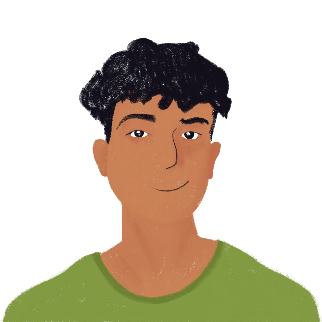 *la basilique = basilica  (important church)
lire
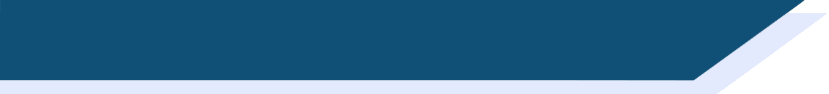 La religion en France
Are the words in bold nouns or adjectives?
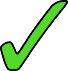 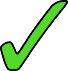 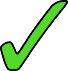 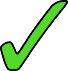 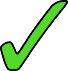 La Basilique du Sacré-Cœur à Paris
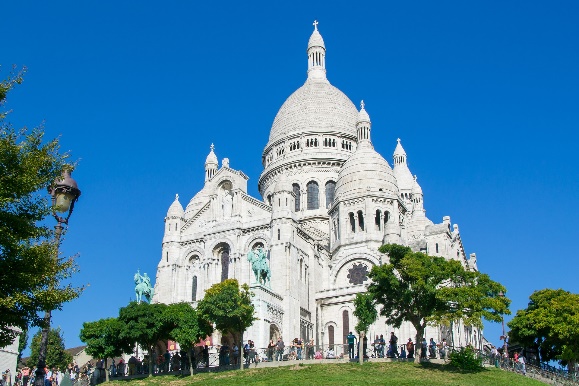 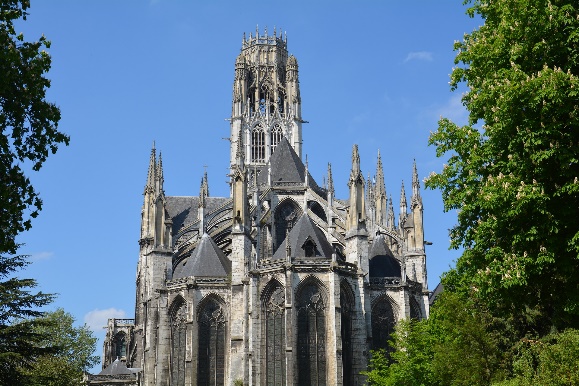 La Cathédrale Notre-Dame de Rouen
[Speaker Notes: Slide 2/2]
écrire
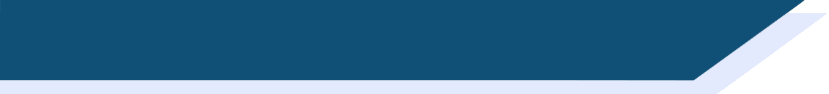 Nouns and adjectives
Use nouns you already know to work out the missing adjectives, and use adjectives you already know to work out the missing nouns.
Elle étudie l’histoire __________ de la France. (political)
Le bus a déjà quitté. J’attends ___________. (the next one)
Tu es __________ ! (the last one (m.))
Ils travaillent avec __________. (young people)
40% des __________ ne sont pas religieux. (French people)
Il faut aider __________ ! (the ill woman)
J’ai parlé avec __________. (a Jewish man)
Beaucoup de ___________ sont chrétiens. (Canadians)
politique
le prochain
le dernier
les jeunes
Français
la malade
un juif
Canadiens
[Speaker Notes: Timing: 5 minutes

Aim: Applying knowledge of noun and adjective use in writing; recalling known vocabulary items (nouns and adjectives) and applying these in a new context (nominal and adjectival usage).

Procedure:
1. Students write 1-8.
2. Students recall known adjectives and nouns and use their knowledge to write the opposite part of speech.
3. Click to reveal answers.
4. Oral translation of sentences if time allows.]
parler
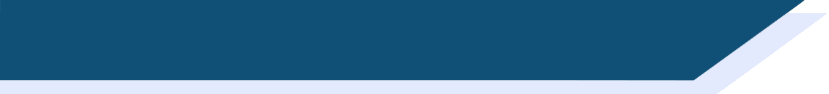 Nouns and adjectives
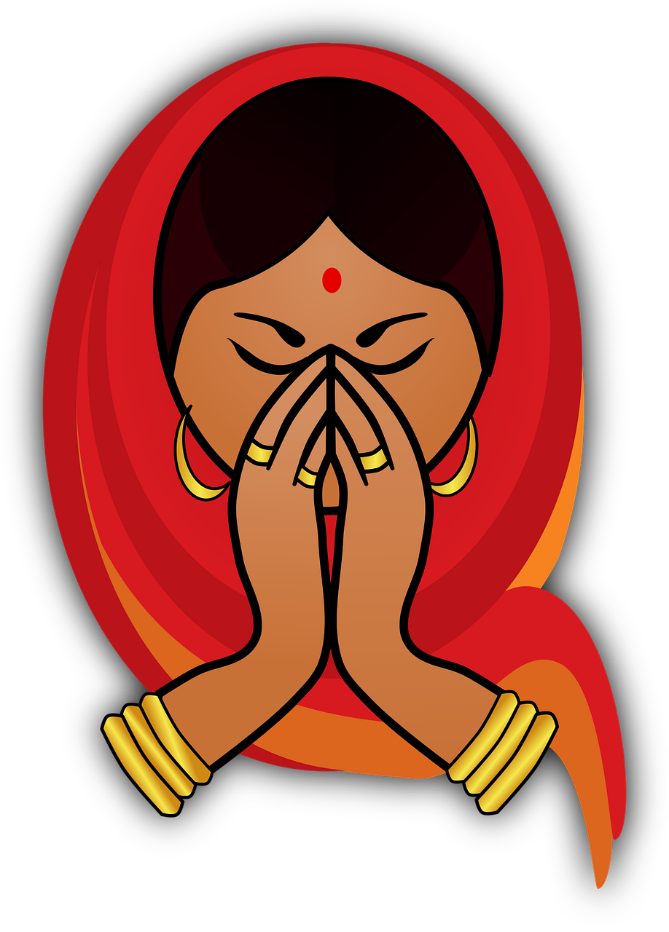 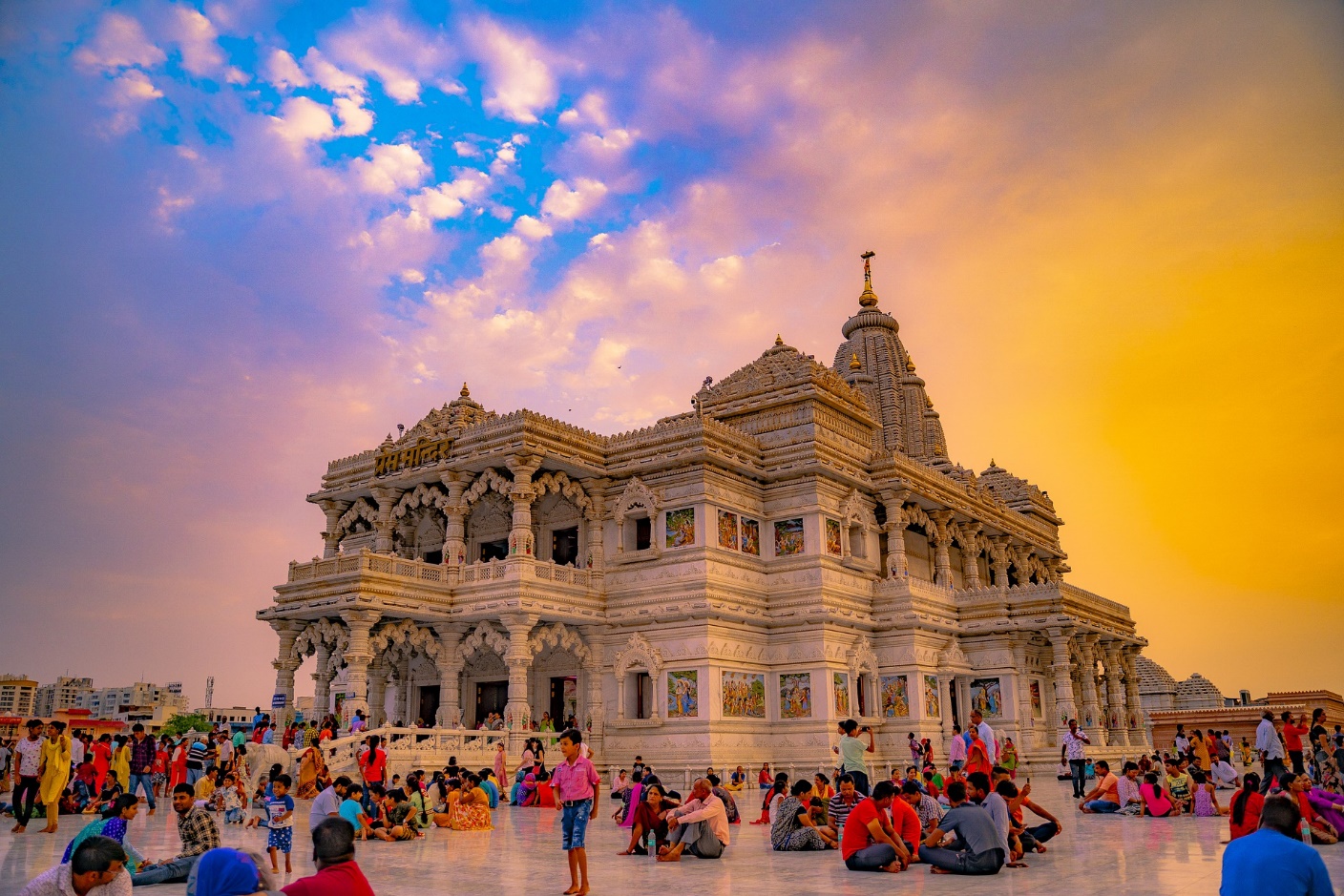 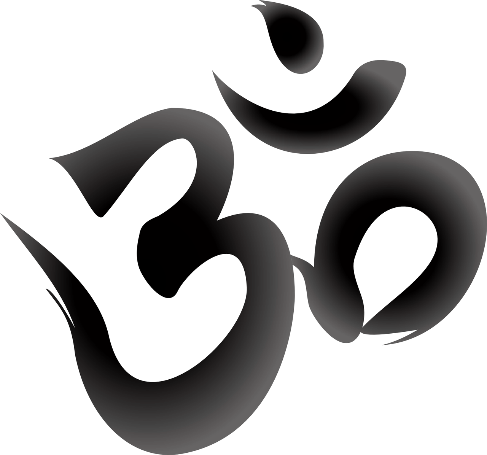 [a Hindu woman]
_____    _____
un lieu hindou				une hindoue
[Speaker Notes: Timing: 5 minutes [slide 1/8]

Aim: Oral production of nouns and adjectives using existing knowledge of the other part of speech.

Procedure:
1. Students read the word on the left out loud, focusing on the SSCs. Ensure students are clear on the English meaning.
2. Students orally translate the word or phrase on the right.
3. Extension: Students also write the words.

Word frequency of unknown words used (1 is the most frequent word in French): 
suédois [4647], drapeau [2582], polonais [3660]

Word frequency of cognates used (1 is the most frequent word in French):hindou [>5000], sikh [>5000], bouddhiste [>5000], irlandais [3963], protestant [3489], mexicain [4541]
Source: Lonsdale, D., & Le Bras, Y.  (2009). A Frequency Dictionary of French: Core vocabulary for learners London: Routledge.]
parler
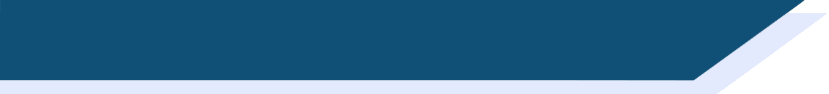 Nouns and adjectives
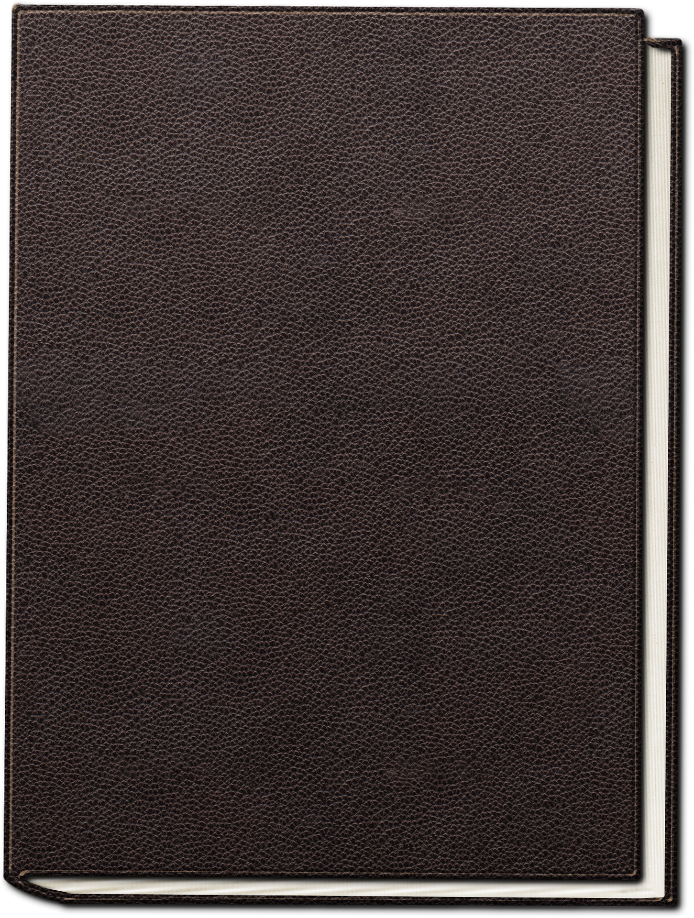 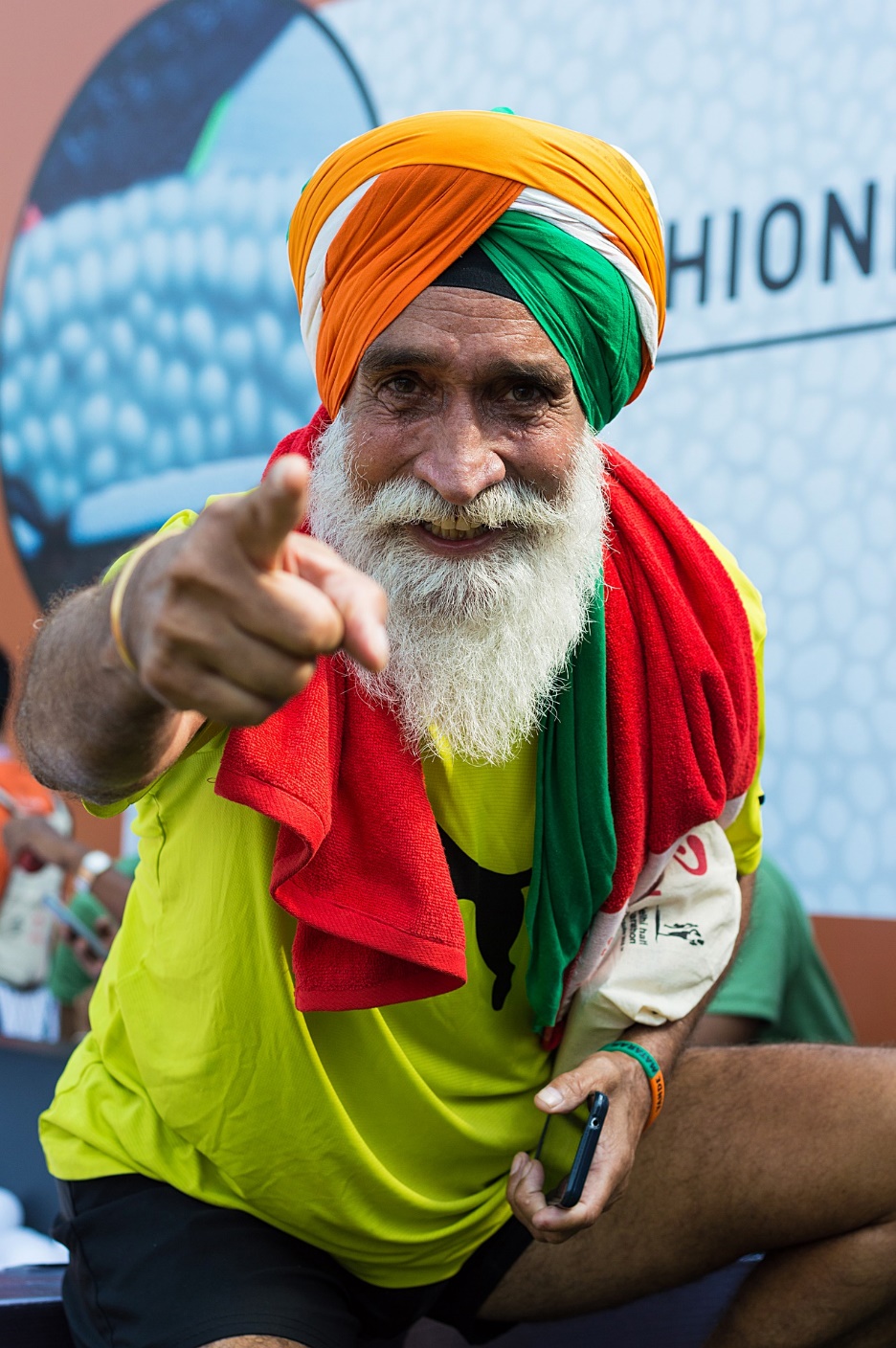 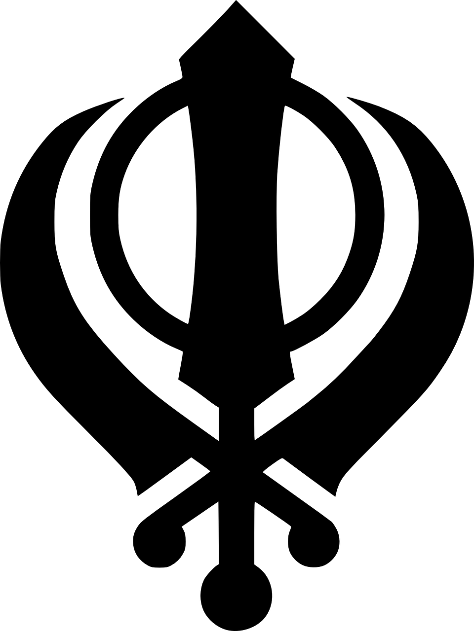 un sikh					un texte sikh
[a Sikh text]
[Speaker Notes: Timing: 5 minutes [slide 2/8]

Aim: Oral production of nouns and adjectives from the other part of speech; applying knowledge to unknown words.

Procedure:
1. Students read the word on the left out loud, focusing on the SSCs. Ensure students are clear on the English meaning.
2. Students orally translate the word or phrase on the right.
3. Extension: Students also write the words.

Word frequency of unknown words used (1 is the most frequent word in French): 
suédois [4647], polonais [3660]

Word frequency of cognates used (1 is the most frequent word in French):hindou [>5000], sikh [>5000], bouddhiste [>5000], irlandais [3963], protestant [3489], mexicain [4541]
Source: Lonsdale, D., & Le Bras, Y.  (2009). A Frequency Dictionary of French: Core vocabulary for learners London: Routledge.]
parler
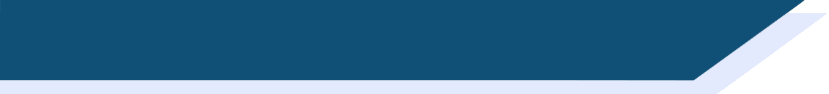 Nouns and adjectives
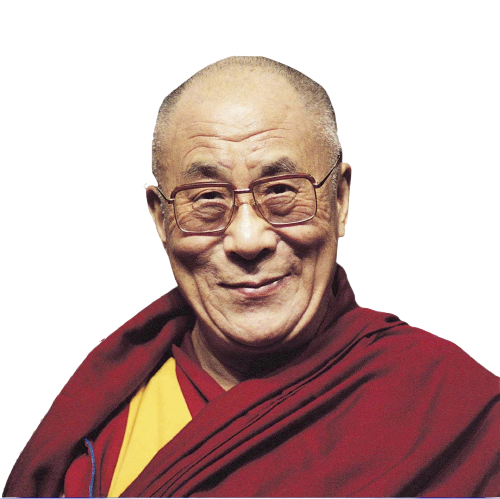 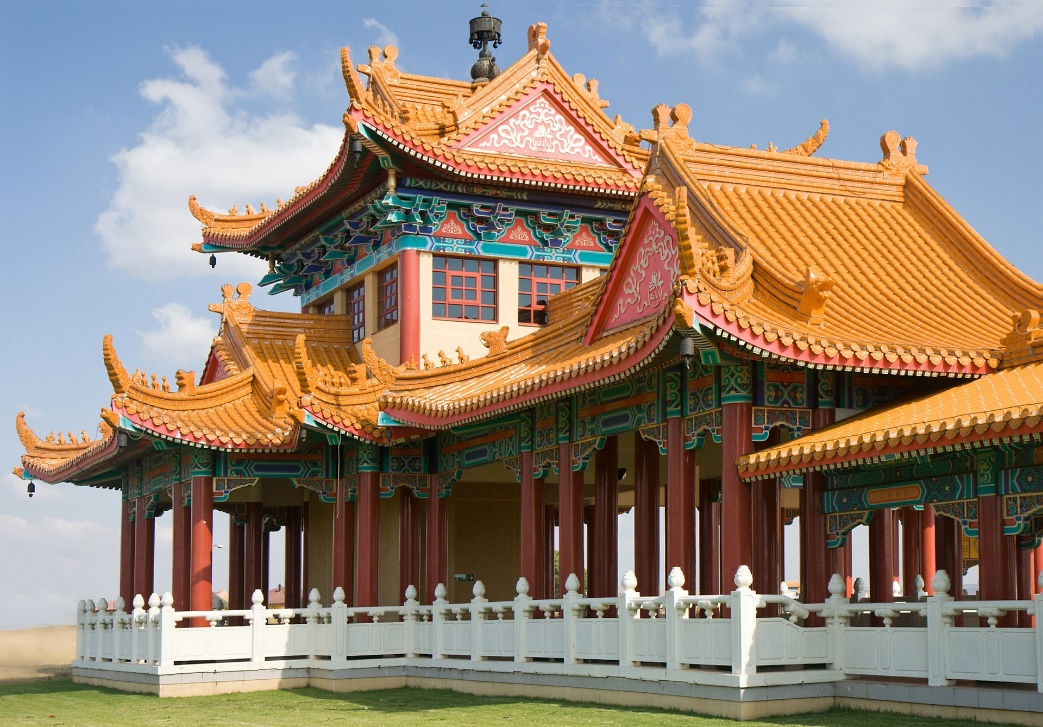 [a Buddhist man]
_____   _____
un bâtiment bouddhiste		un bouddhiste
[Speaker Notes: Timing: 5 minutes [3/8]]
parler
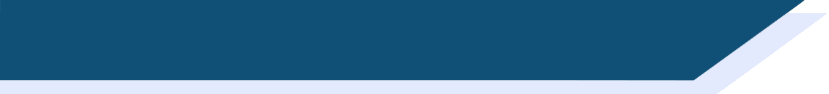 Nouns and adjectives
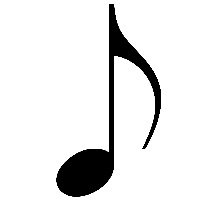 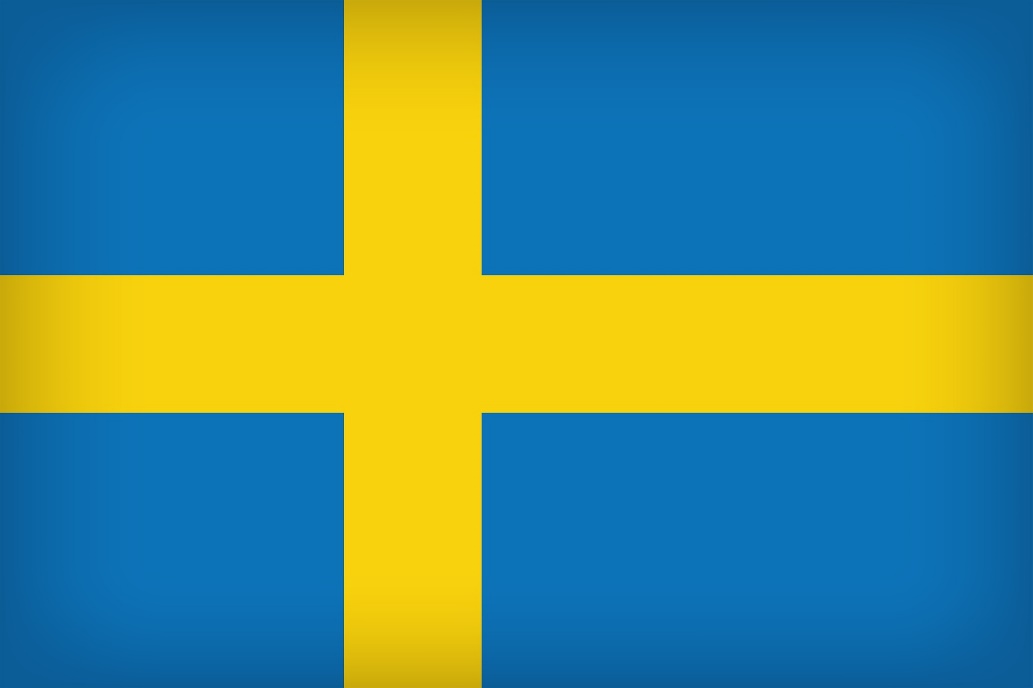 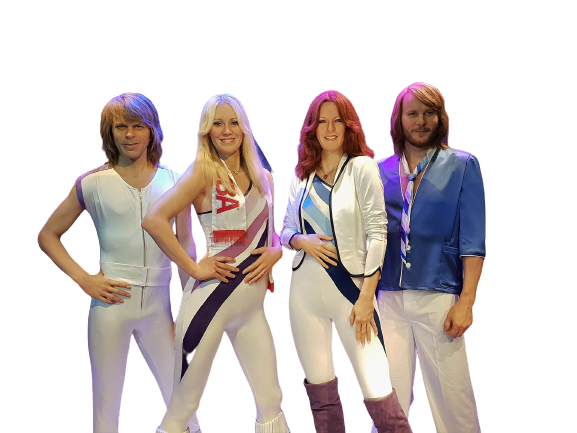 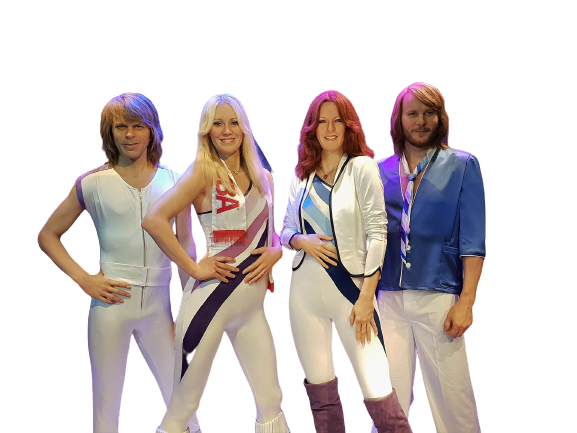 [a Swedish song]
un Suédois			une chanson suédoise
[Speaker Notes: Timing: 5 minutes [4/8]]
parler
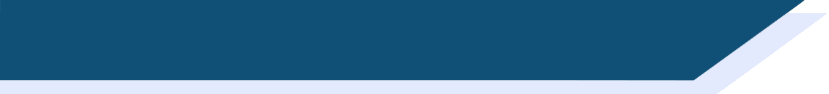 Nouns and adjectives
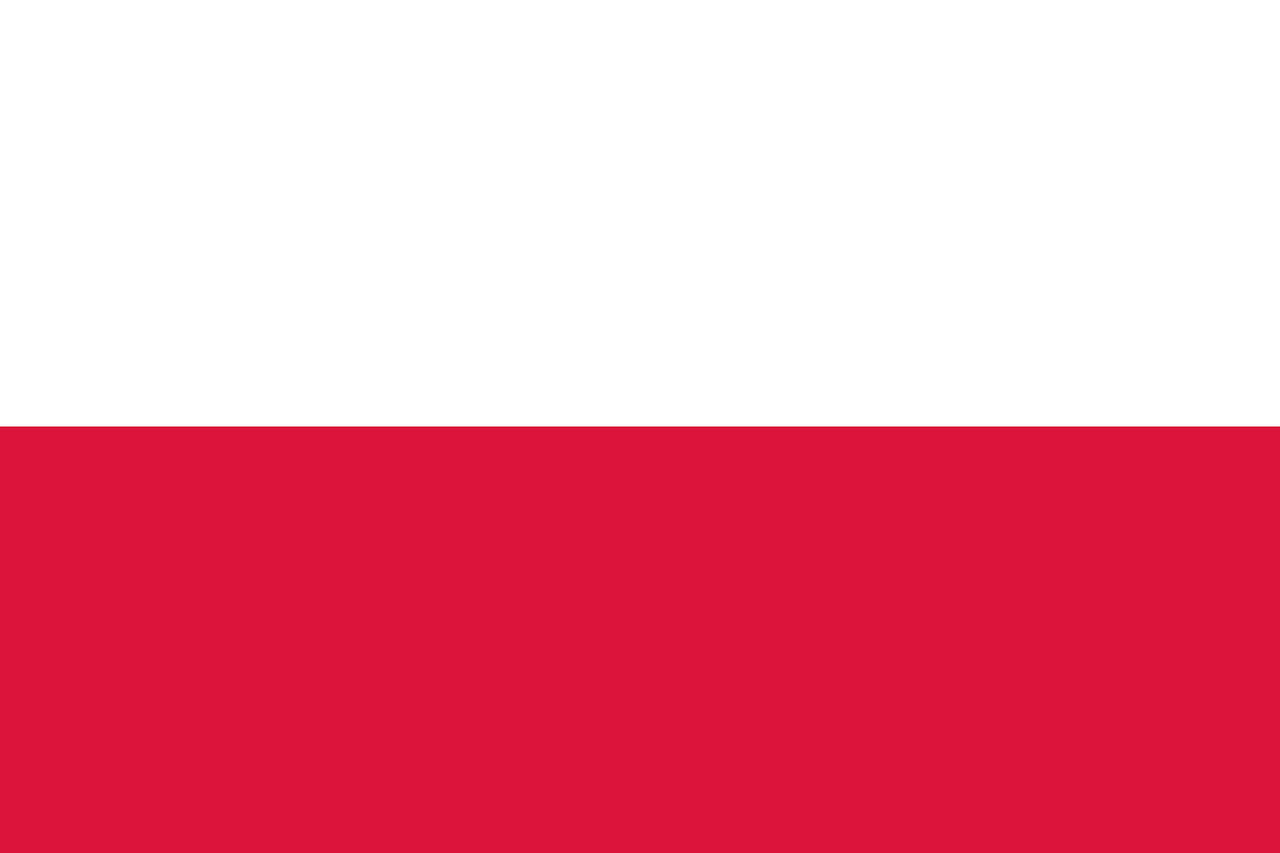 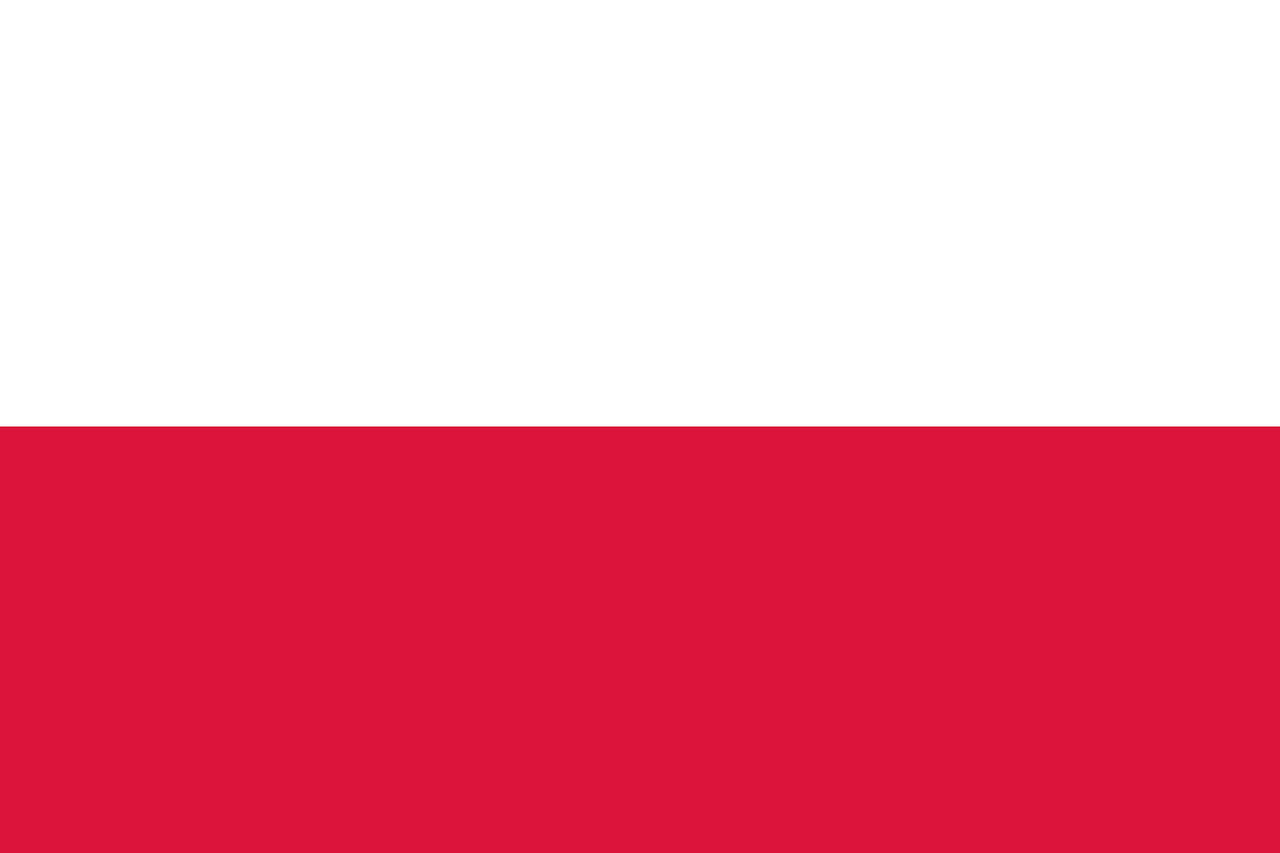 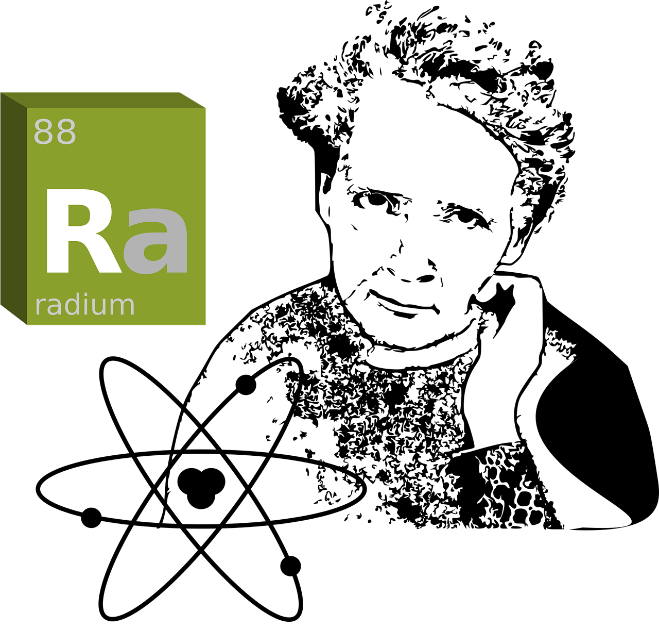 [a Polish woman]
_____   _____
un drapeau polonais		une Polonaise
[Speaker Notes: Timing: 5 minutes [slide 5/8]]
parler
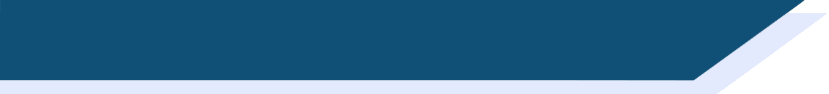 Nouns and adjectives
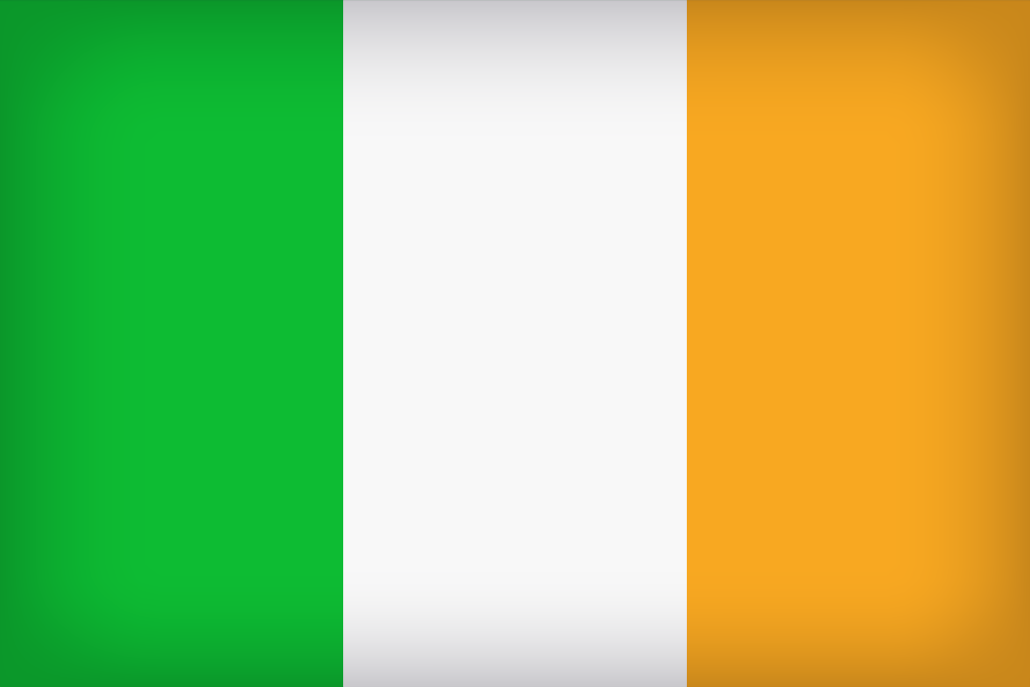 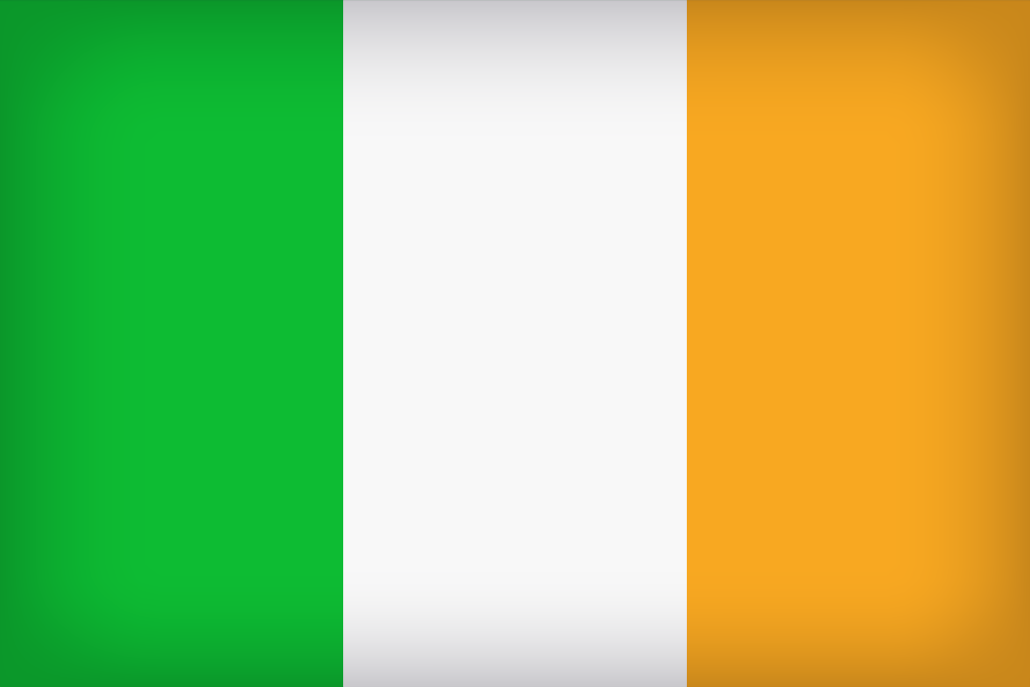 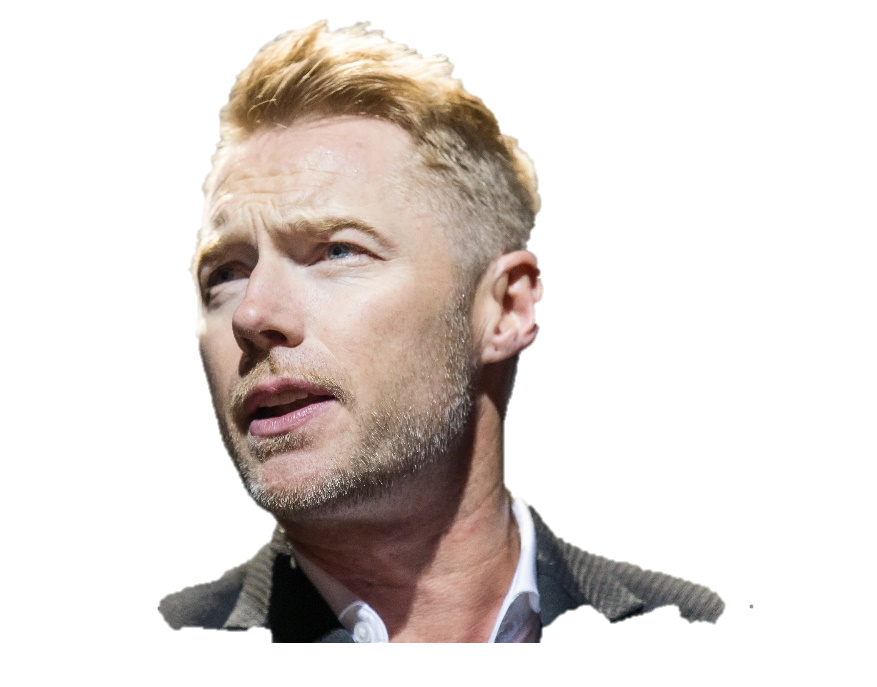 [an Irish man]
_____   _____
un drapeau irlandais			un Irlandais
[Speaker Notes: Timing: 5 minutes [slide 6/8]]
parler
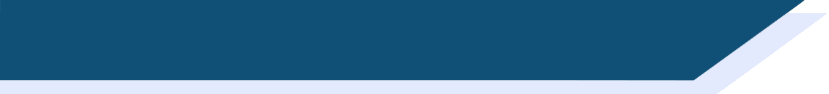 Nouns and adjectives
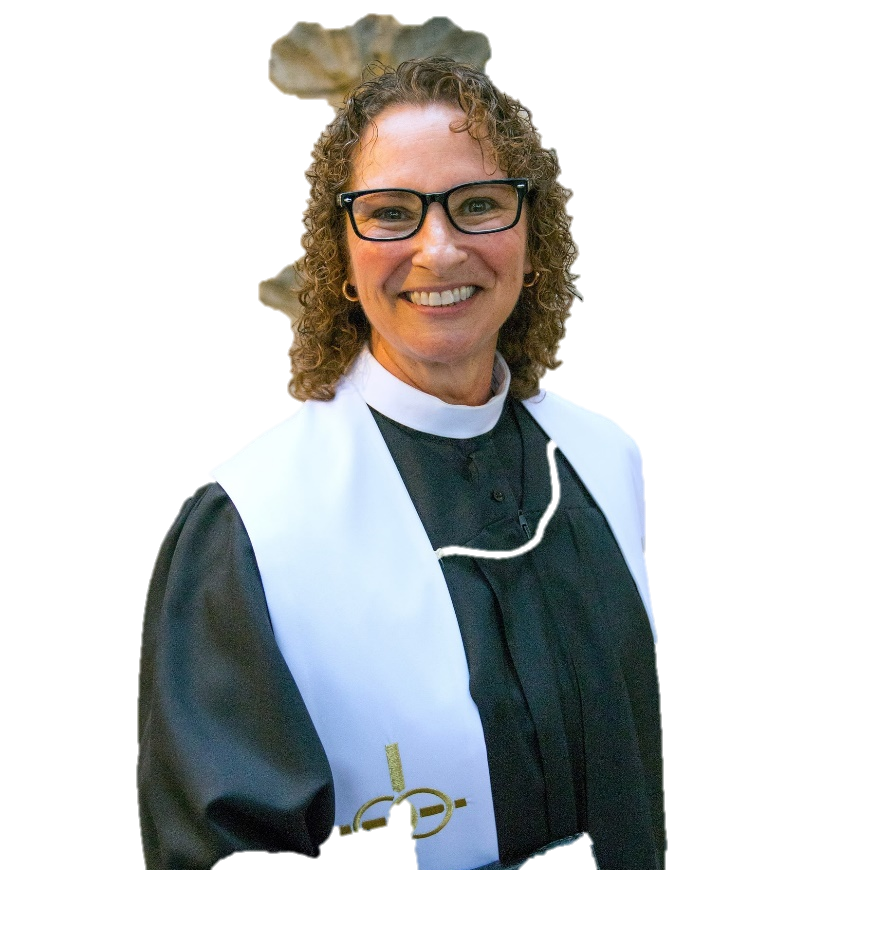 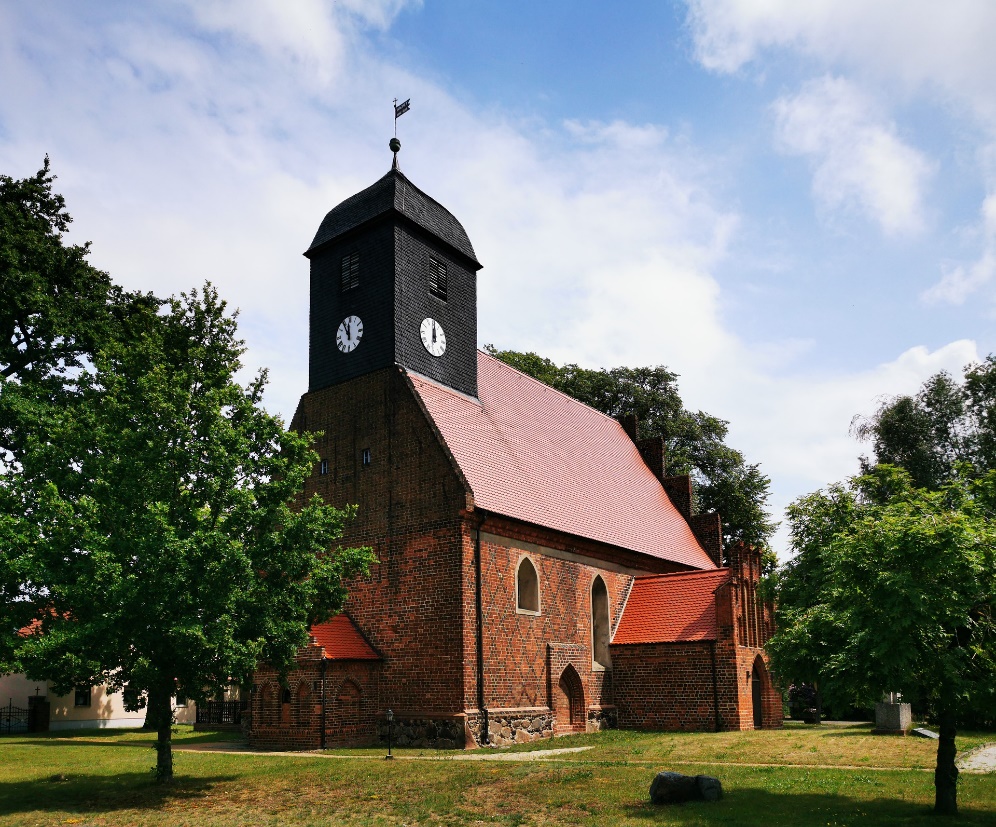 [a Protestant woman]
_____  _____
une église protestante	une protestante
[Speaker Notes: Timing: 5 minutes [slide 7/8]]
parler
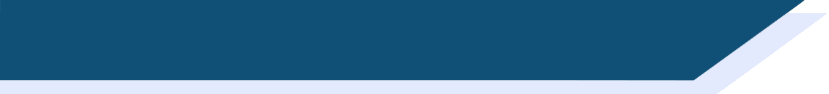 Nouns and adjectives
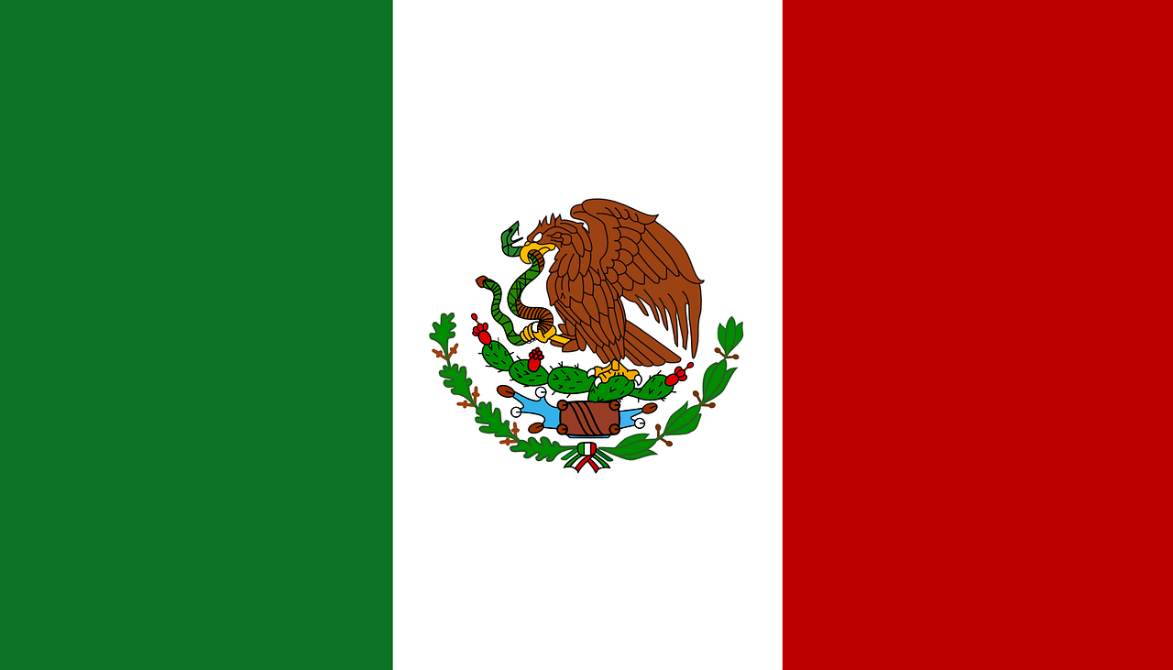 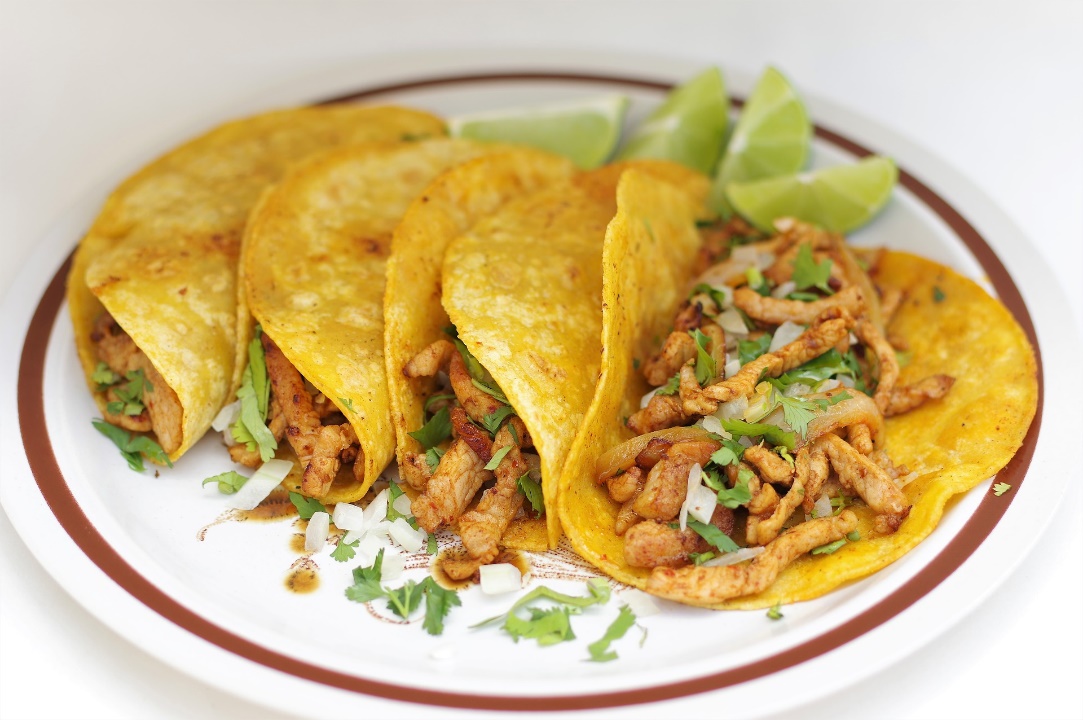 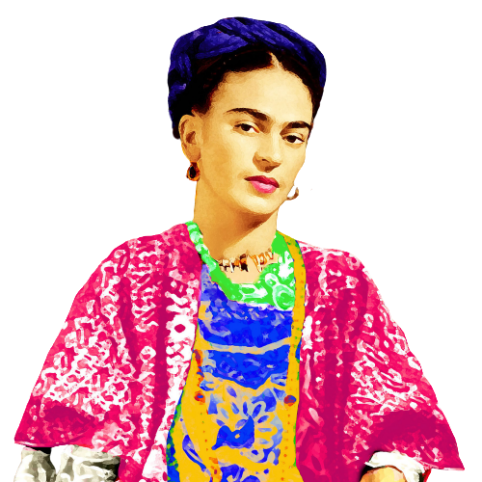 [a Mexican meal]
une Mexicaine			un repas mexicain
[Speaker Notes: Timing: 5 minutes [slide 8/8]]
Cognates: 'English '-or/-our' ➜ French '-eur' (actor ➜ acteur)
Introduction: 9.1.2.3
écouter / écrire
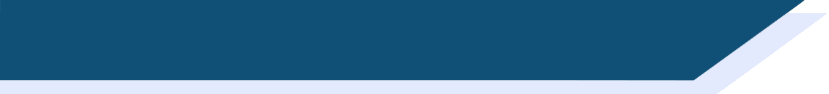 Mots qui finissent par -eur
Compare these two words:
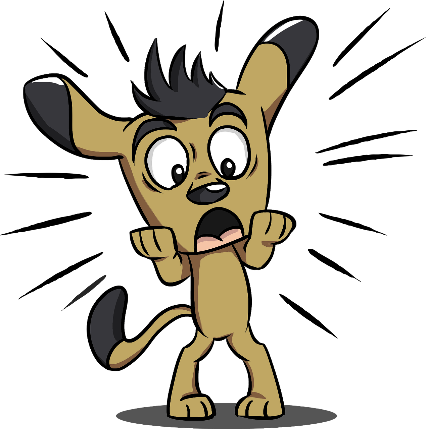 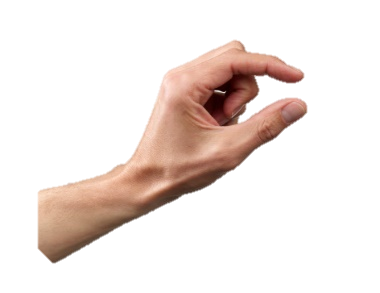 The SSC [eu] is open.
The SSC [eu] is closed.
peu (bit)
peur (fear)
How are these words pronounced? Is the SSC [eu] open or closed?
The SSC [eu] is always open before an -r in French.
[Speaker Notes: Timing: 1 minute

Aim: To highlight the difference in pronunciation between open and closed SSC [eu]. 

Procedure:
1. Click to reveal the explanation. 
2. Click on the French words to hear them said by a native speaker. Students repeat, and then say the English.
3. Remind students that the SSC [eu] can be open or closed depending on its position within a word (long if before a pronounced consonant, short if not). In preparation for the following slide, tell students that the SSC [eu] is always open before an -r in French.

Transcript:
peu
peur

Word frequency of unknown words used (1 is the most frequent word in French): 
peur [755]
Source: Londsale, D., & Le Bras, Y.  (2009). A Frequency Dictionary of French: Core vocabulary for learners London: Routledge.]
écouter / écrire
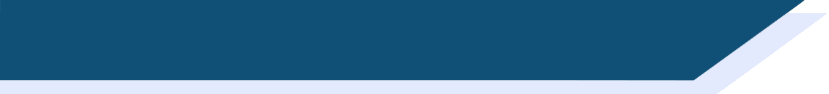 Mots qui finissent par -eur
Here are some words ending with -eur in French.
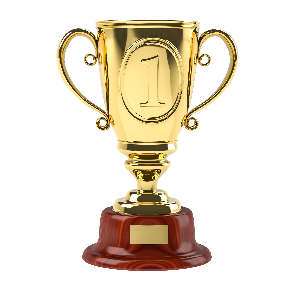 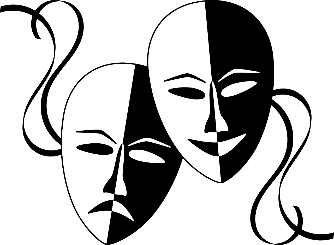 acteur (actor)
honneur (honour)
These words are spelled similarly in English and French and have the same meaning. This is because they are cognates.
The only spelling difference is the word ending. It looks different.
In French it’s -eur, but in English it’s -or or -our.
The SSC [eu] is always open before -r in French.
How are these endings pronounced?
[Speaker Notes: Timing: 2 minutes

Aim: To introduce the English ‘-or’ or ’-our’ ➜ French ‘-eur’ word pattern and connect this with SSC open [eu]. This phonics focus prepares students to correctly pronounce the possessive pronouns leur and leurs, introduced this week.

Procedure:
1. Click to reveal the explanation. 
2. Click on the French words to hear them said by a native speaker. Students repeat, and then say the English.
3. Highlight that the SSC [eu] is always open before -r in French.

Transcript:
acteur
honneur

Word frequency of cognate words used (1 is the most frequent word in French): 
honneur [1141]
Source: Londsale, D., & Le Bras, Y.  (2009). A Frequency Dictionary of French: Core vocabulary for learners London: Routledge.]
French words ending in -eur often end in -or or -our in English.
écouter / écrire
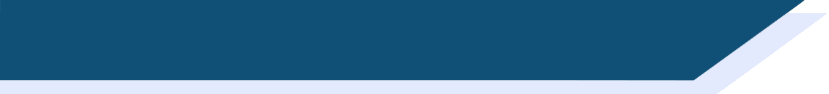 Mots qui finissent par -eur
C’est quoi en anglais ?

Use your knowledge
of French words ending in -eur to predict the English.
1
2
3
4
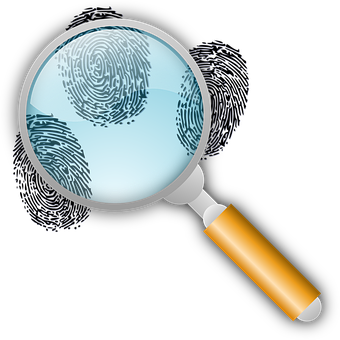 5
6
7
8
[Speaker Notes: Timing: 3 minutes

Aim: Oral production of words containing SSC open [eu]; application of English-French word pattern knowledge.

Procedure:
1. Students translate the French words into English, applying the knowledge of French-English word patterns covered in the last slide. 
2. Click on the audio button to hear the words pronounced by a native speaker.
3. Students repeat and then say the English translation aloud, focusing on the pronunciation of -or/-our.
4. Click to bring up the bubble with information about the range of English spelling variations equivalent to the French -eur.

Transcript:
extérieur
splendeur
humeur
moteur
intérieur
faveur
odeur
inspecteur

Word frequency of cognates used (1 is the most frequent word in French): 
extérieur [625], intérieur [433], inspecteur [2694], humeur [3188], odeur [3273], moteur [1164], faveur [994], splendeur [>5000]
Source: Londsale, D., & Le Bras, Y.  (2009). A Frequency Dictionary of French: Core vocabulary for learners London: Routledge.]